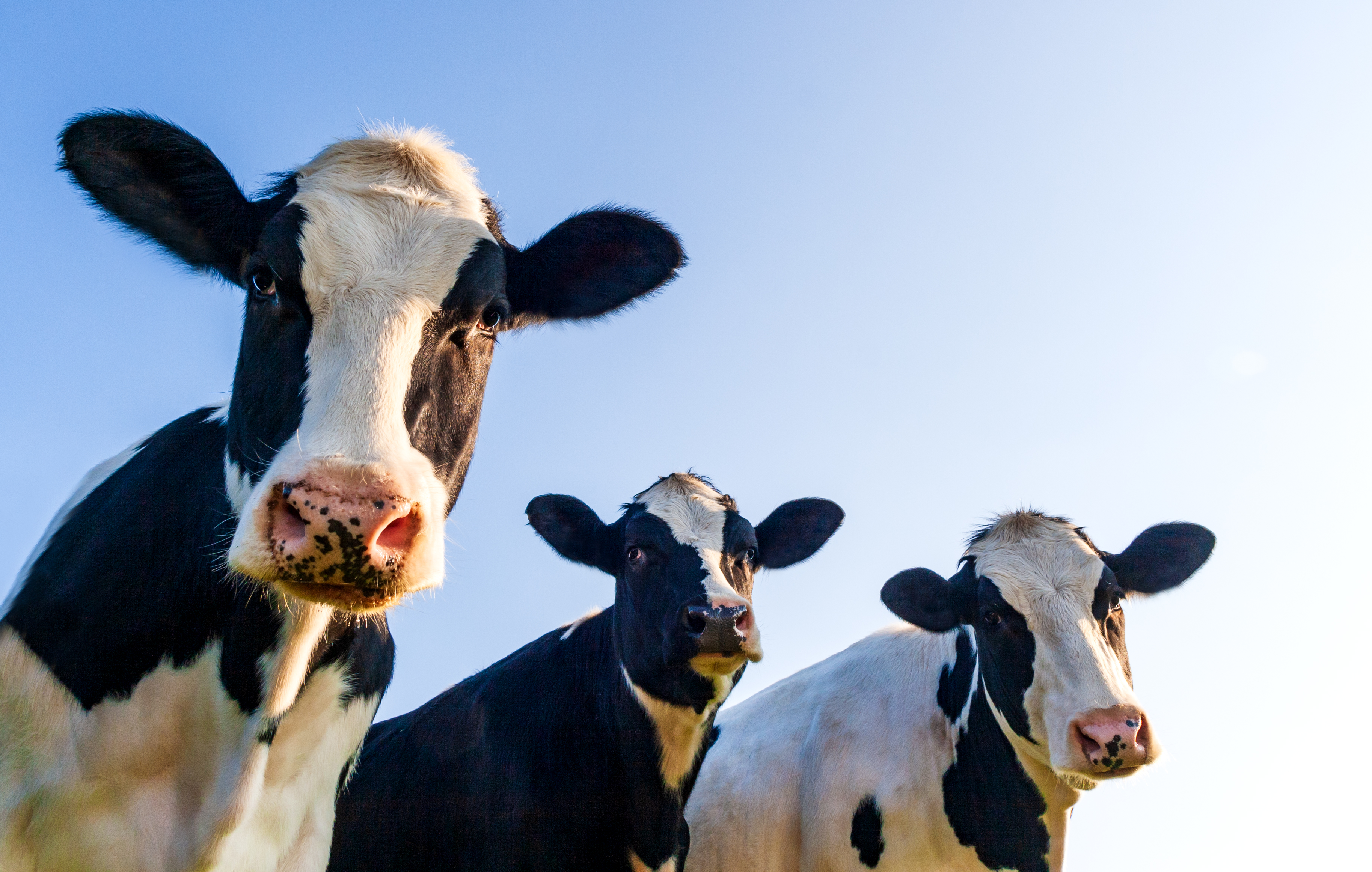 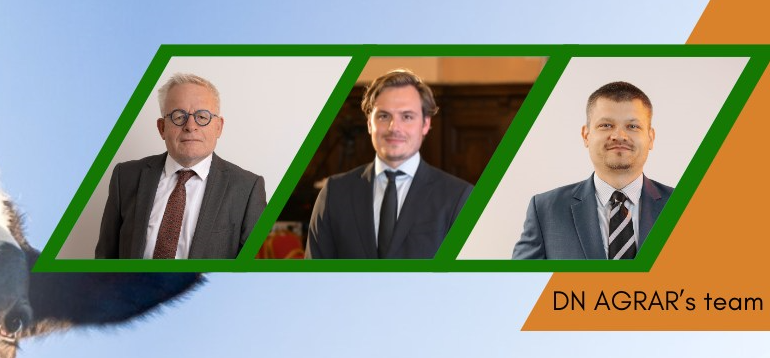 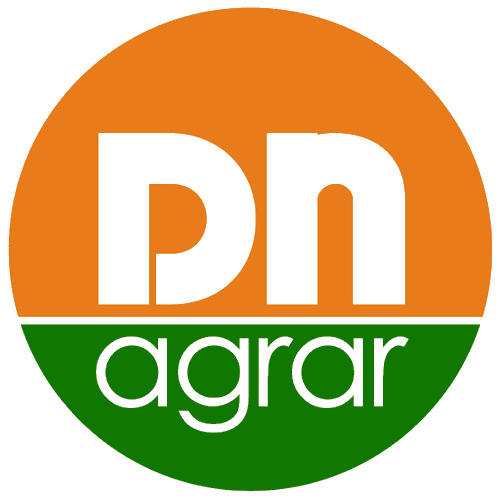 Presentation Financial Results 
9M 2024
- November 2024 -
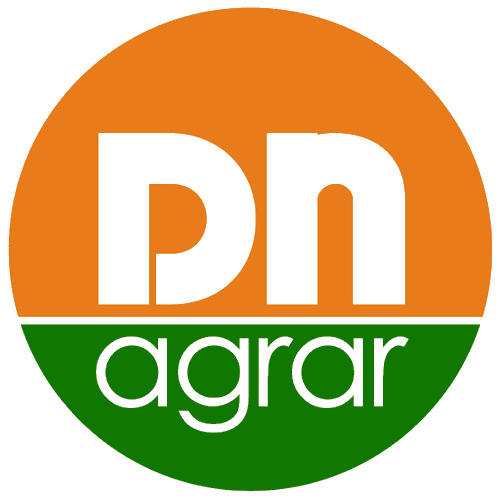 CONTENT
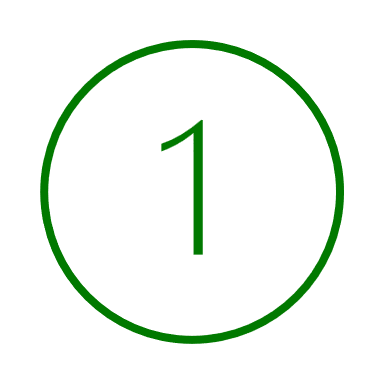 ABOUT DN AGRAR
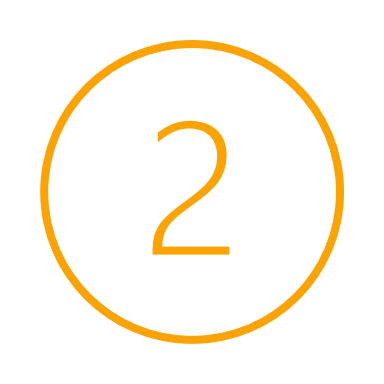 9M 2024 FINANCIAL RESULTS
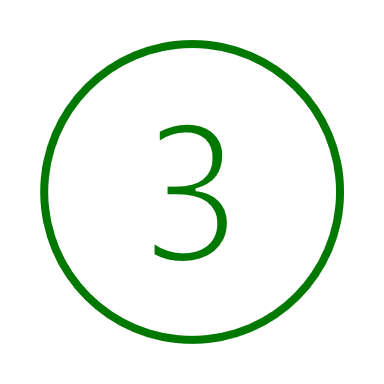 OPERATIONAL ACTIVITY
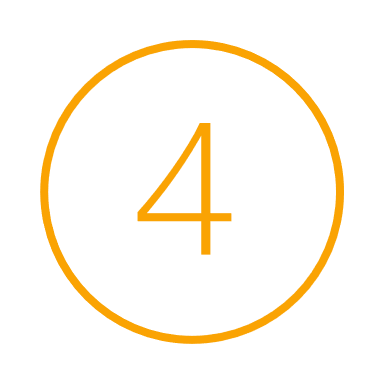 DN AGRAR STRATEGY & PROJECTS
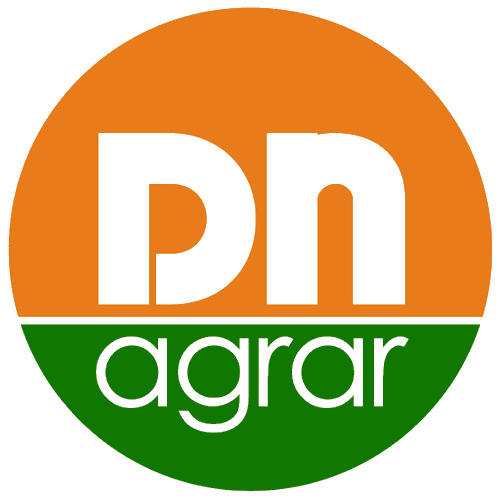 DN AGRAR - AN OUTSTANDING GROWTH STORY
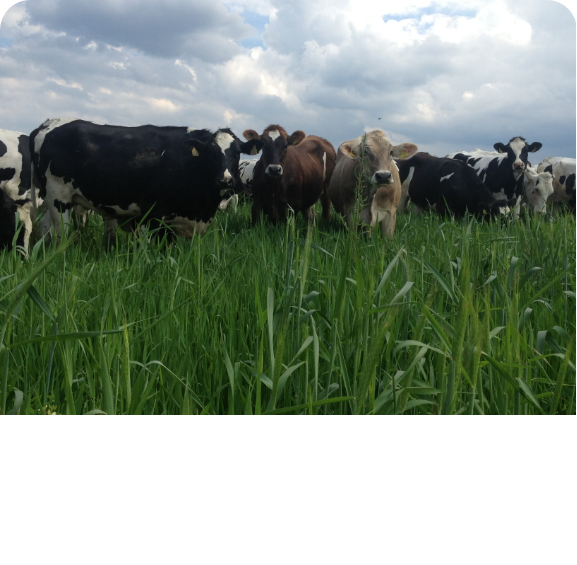 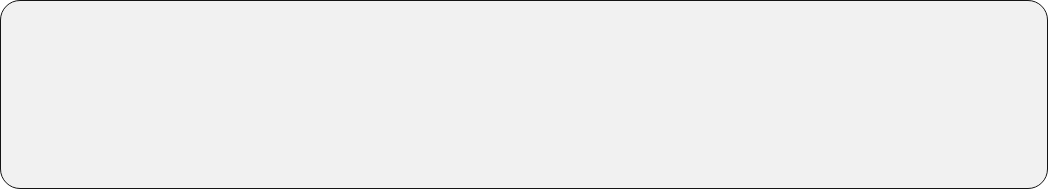 Focus on sustainable, regenerative agriculture practices that maximize productivity, reduce environmental impact, and ensure long-term profitability.
One of Europe’s leading milk producers and the largest integrated zootechnical farm in Romania, with cow milk production and vegetable production.
Sustainable 
Agriculture
Market 
Position
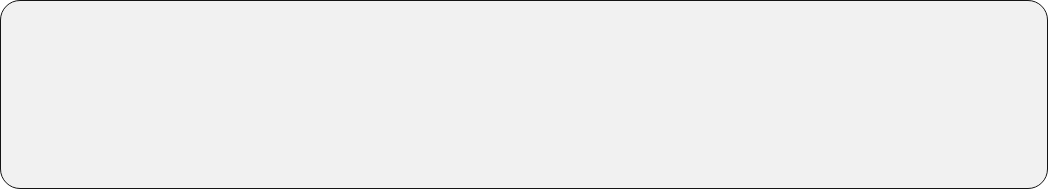 Tripled its business since listing
Consistent Growth in EBITDA 
~ 60 million liters of milk delivered annually
Track 
Record
Strategy
To double again the business by 2027 supported by operation efficiencies and the development of a new farm. 

Target 2028: over 100 million liters of milk produced and delivered annually.
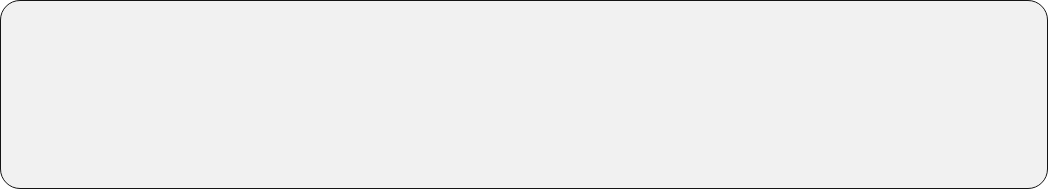 3
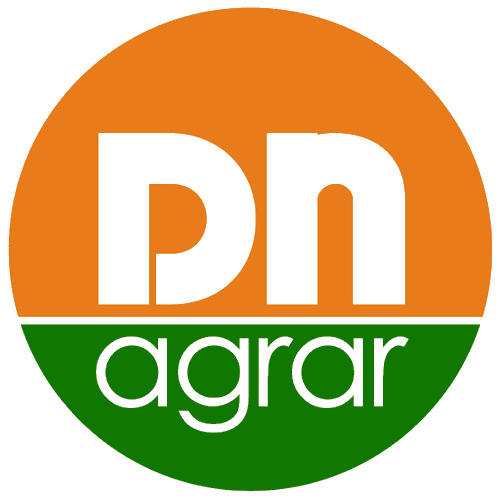 DN AGRAR FARMS LEADING ROMANIAN MILK PRODUCTION
~ 60 million liters of milk are delivered annually
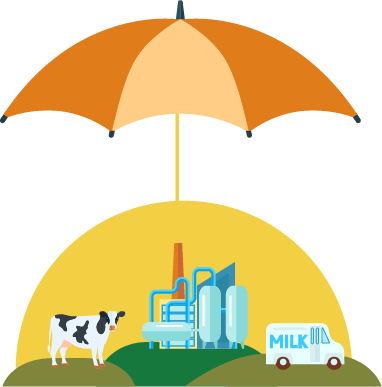 CUT FARM
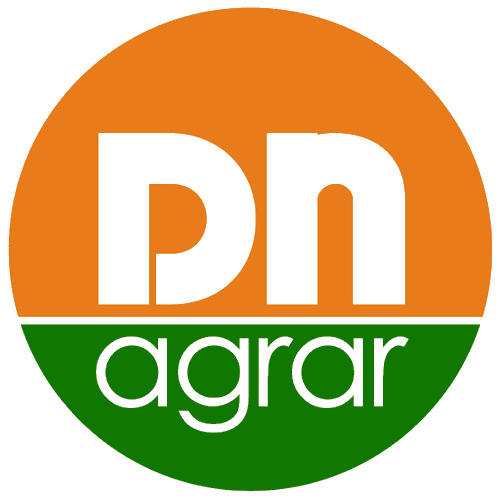 APOLD FARM
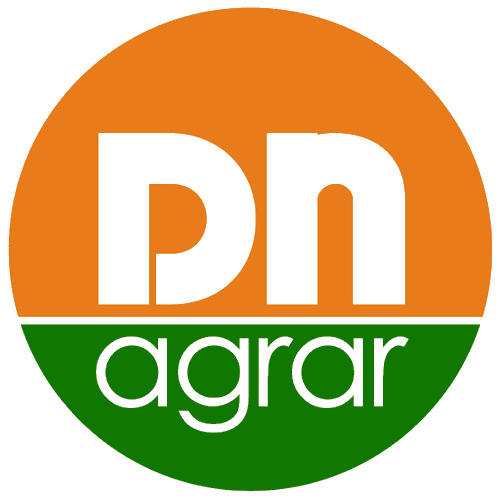 2,200 dairy cattle
45,000 liters/day
300 cows milked/hour
6,100 dairy cattle & young stock
63,000 liters/day
400 cows milked/hour
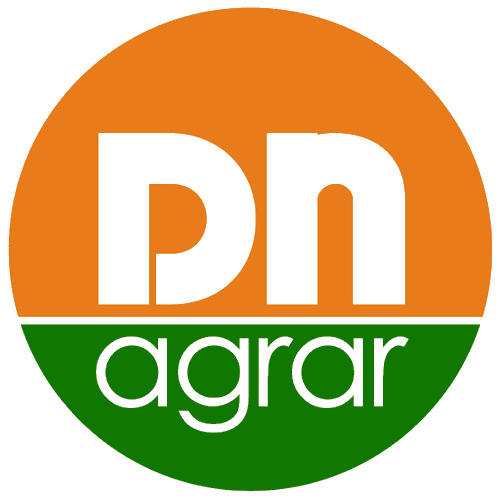 PRODLACT FARM
LACTO AGRAR FARM
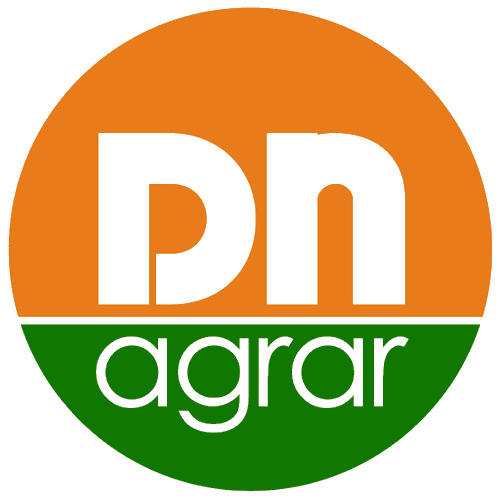 2,400 young stock animals
Raising young cattle for Apold and Cut farms
4,000 dairy cattle & young stock
53,000 liters/day
350 cows milked/hour
4
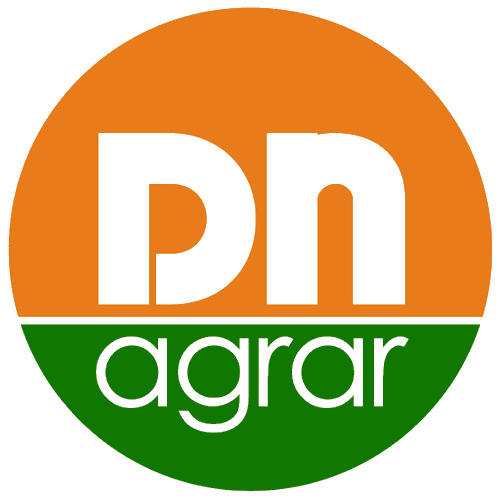 ACTIVITY IN THE CAPITAL MARKET RECOGNIZED INTERNATIONALLY
Listed on the Bucharest Stock Exchange, AeRO market since February 2, 2022

Market capitalization of EUR ~50 mil

The company with the largest weight in the BETAeRO index

Shares included in the MSCI Frontier Small Cap and MSCI Romania Small Cap indices

2 analysts covering the share, both highlighting an upside
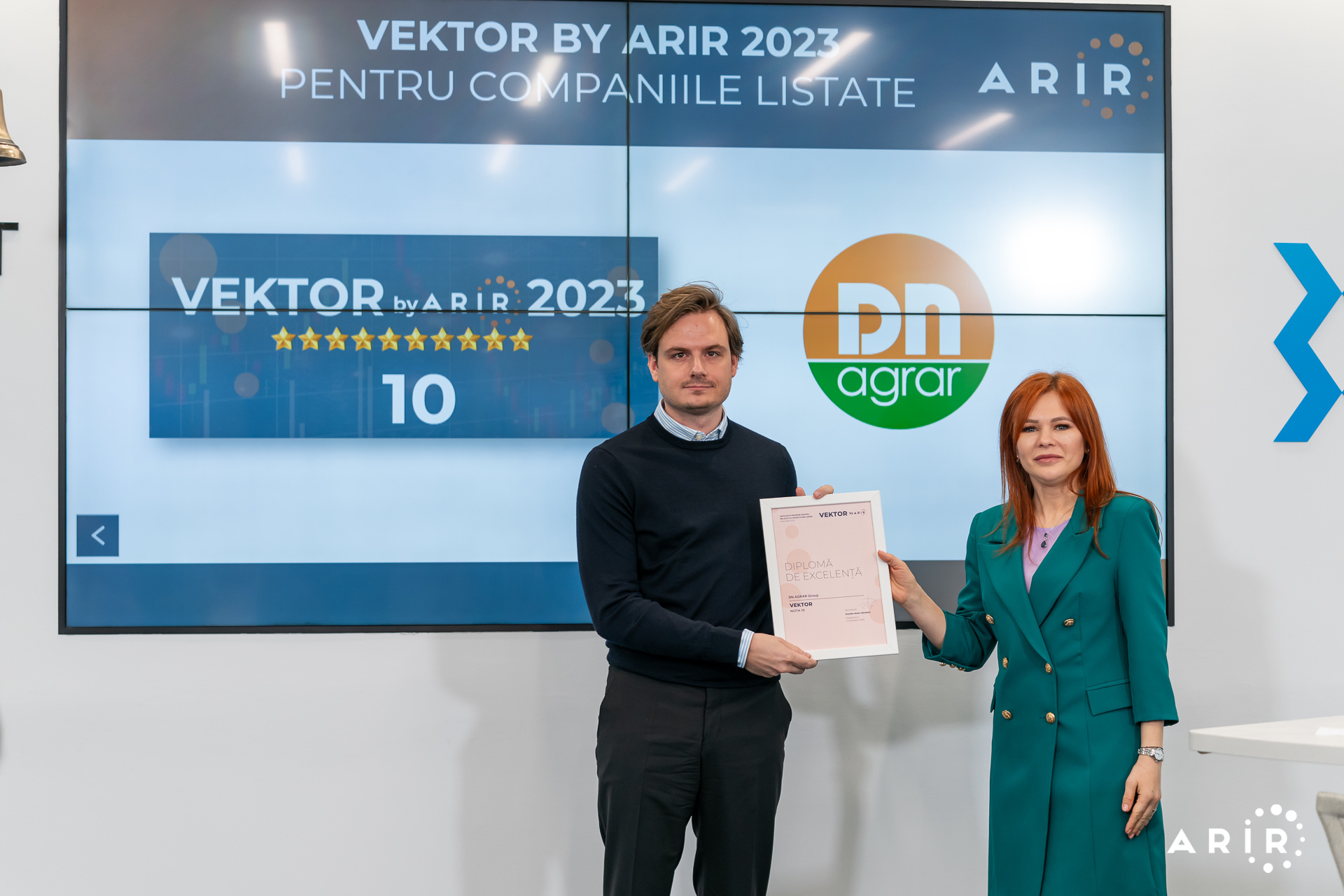 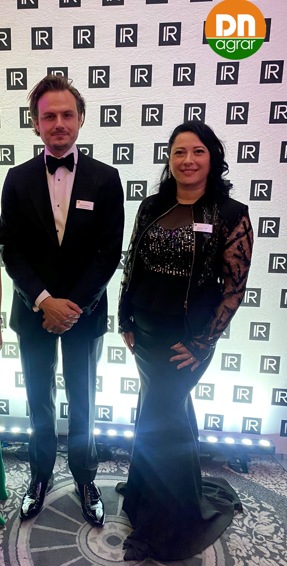 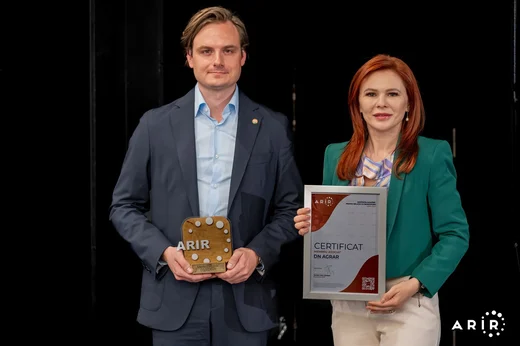 10 at VEKTOR by ARIR evaluation 
DN AGRAR has been nominated for IR Magazine Europe Awards 2024
DN AGRAR became ARIR's Associate Member
Performance recognized at GALA BY ARIR 2024 with the following awards:
Best IR Department
Best Annual Report
Best Company Representative in the Capital Market 
Best ESG Performance & Communication
Recognition
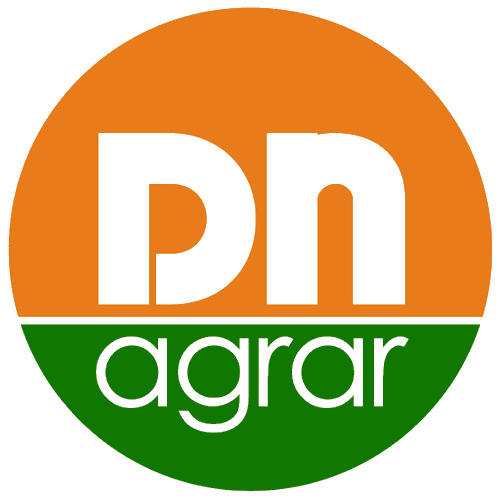 Analysts covering DN share – latest updates

Prime Transaction – October 21, updated target price 1.7683 RON
BRK Financial Group – August 7, updated target price 1.746 RON, BUY recommendation
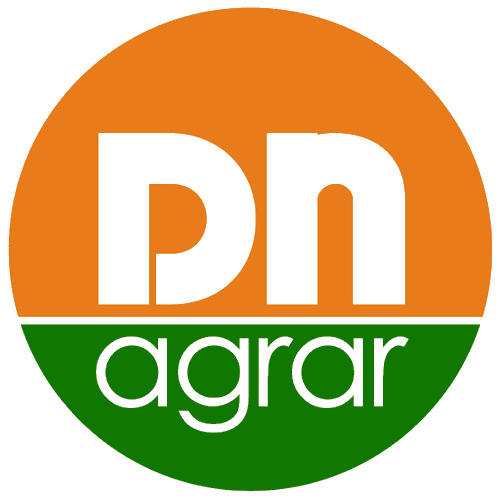 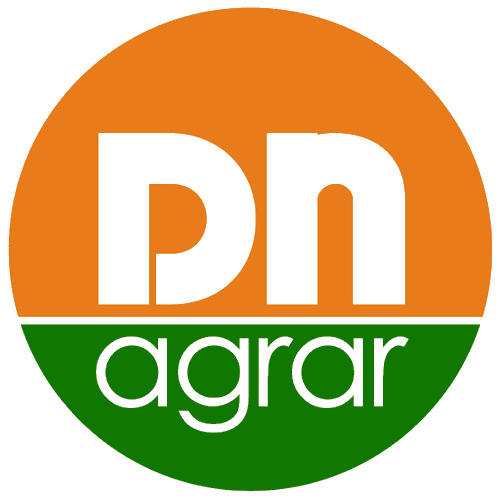 STRONG PERFORMANCE IN THE CAPITAL MARKET
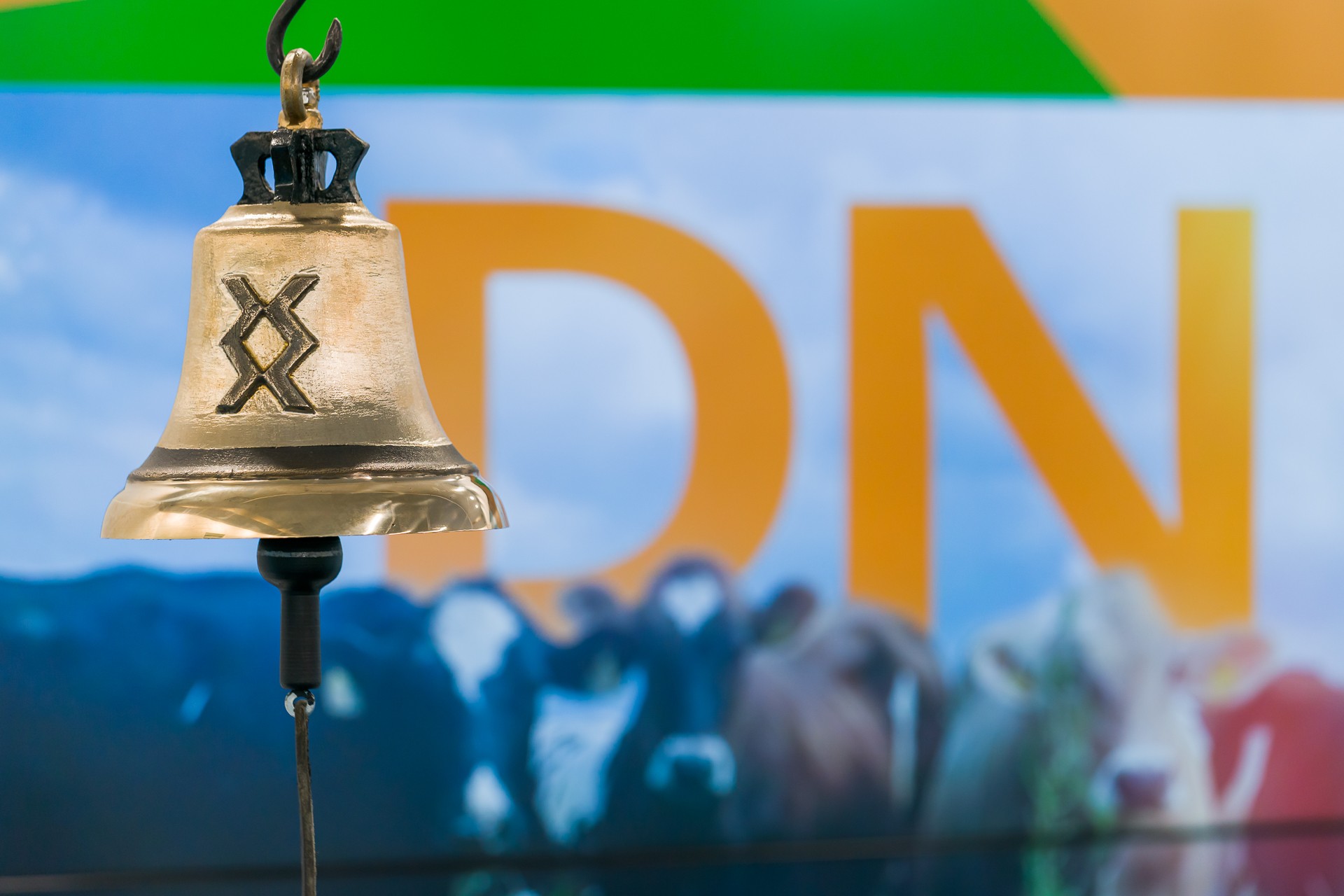 Strong Share Performance
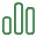 +125% share price performance vs listing*

+53% share price performance YOY** (Sept 2024 vs Sept 2023) 

Top 3 performances YOY**
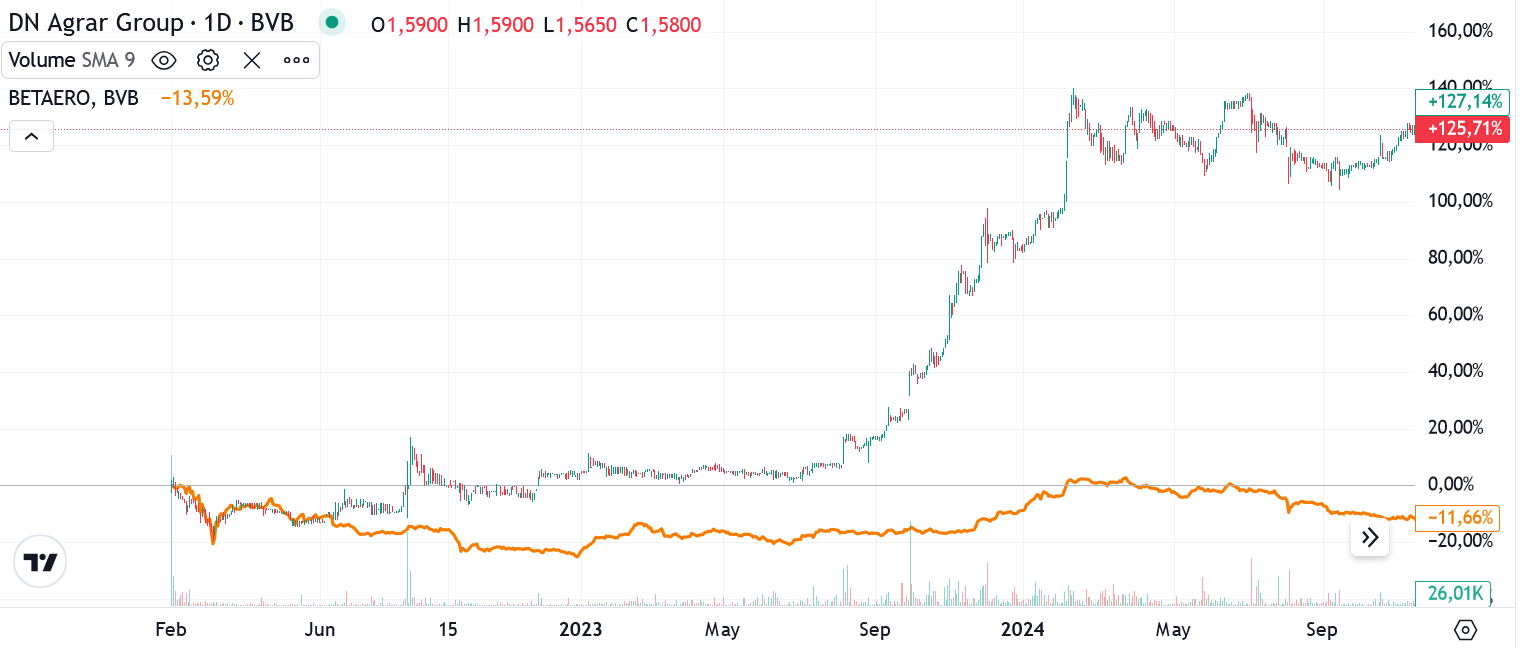 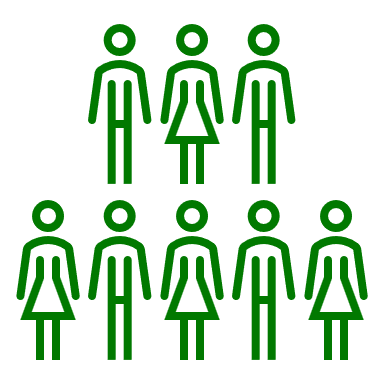 Shareholders Evolution
3,000 
shareholders
117 
shareholders
2022
2024
*considering the closing price from 18.11.2024
**Sept 2024 vs Sept 2023
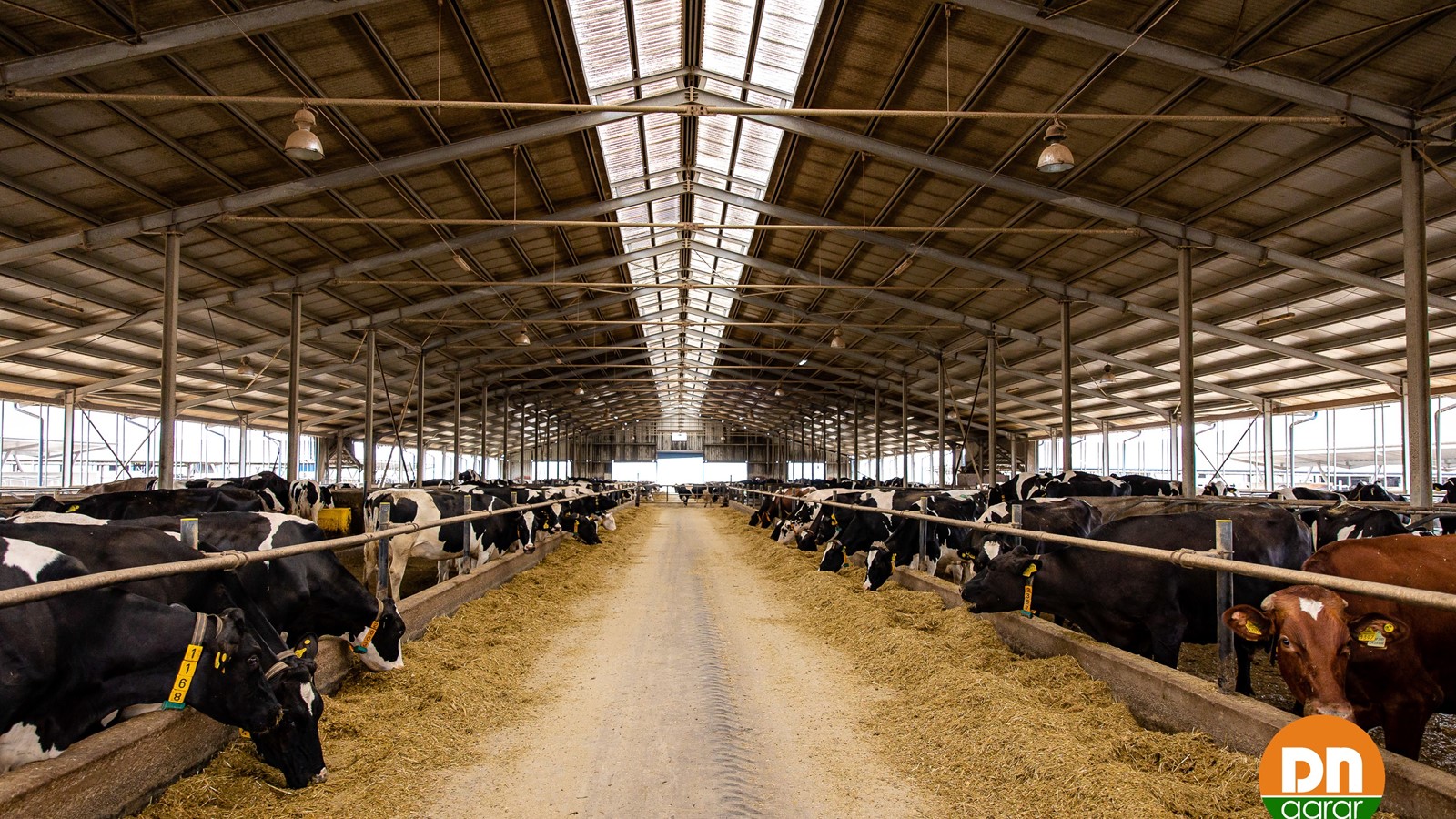 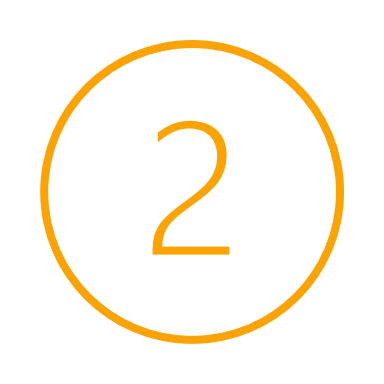 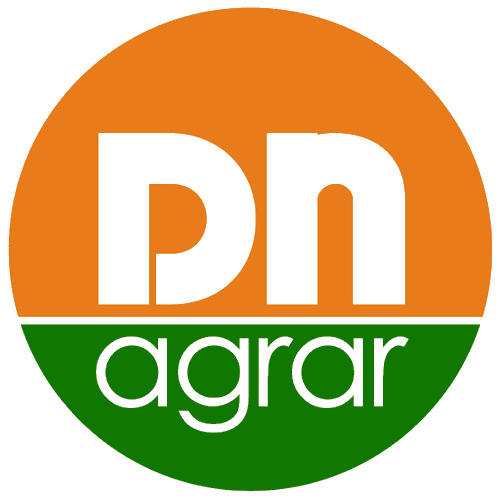 9M 2024 RESULTS & OUTLOOK
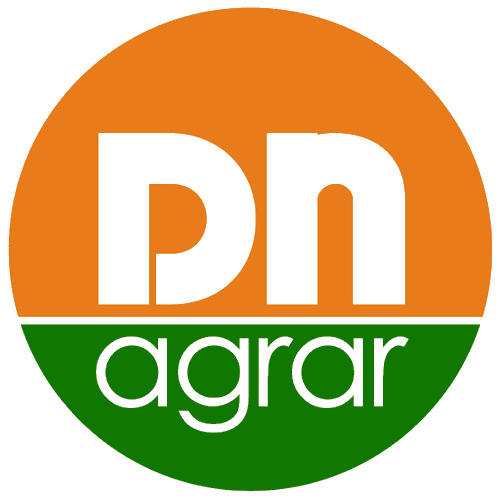 9 MONTHS RESULTS – CONTINUED STRENGTHENING OF EBITDA
EQUITY
TOTAL ASSETS
NET ASSETS
EBITDA
TURNOVER
NET PROFIT
RON 154.22 mil.
+15.66% 
Vs 31.12.2023
RON 343.78 mil.
+11.64% 
Vs 31.12.2023
RON 50.02 mil.
+7.59%
Vs 9M 2023
RON 21.08 mil.
-5.65% 
Vs 9M 2023
RON 258.39 mil.
+11.73%
Vs 31.12.2023
RON 126.79 mil.
+9.32%
 Vs 9M 2023
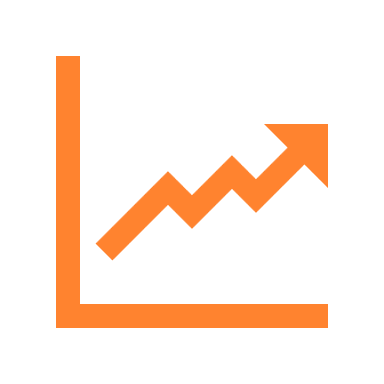 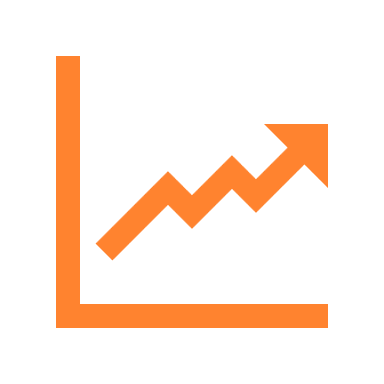 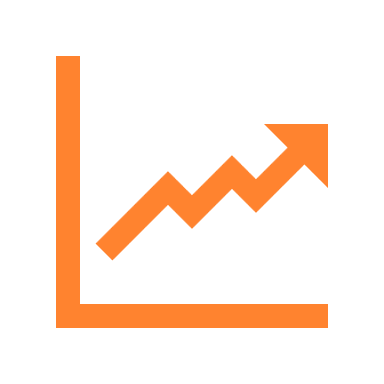 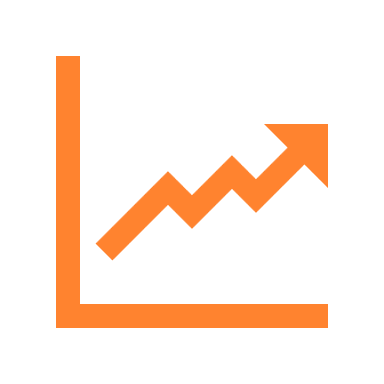 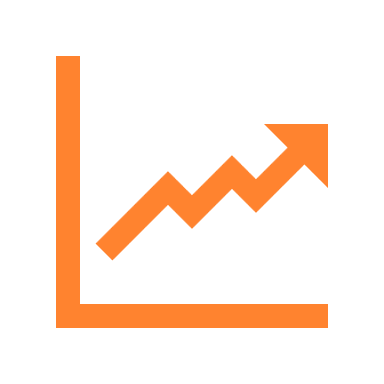 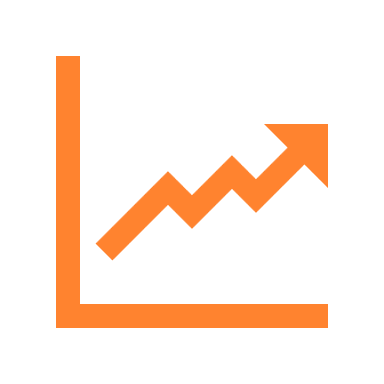 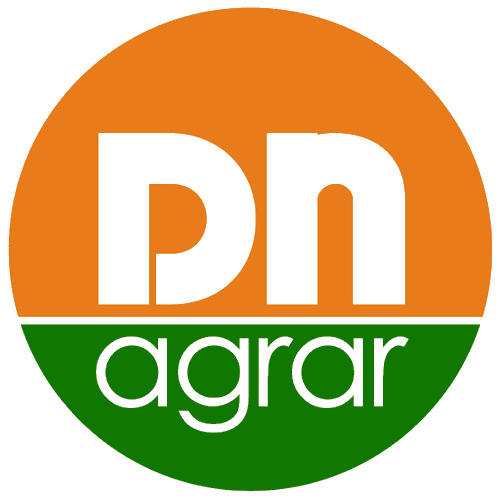 FACTORS THAT INFLUENCED THE 9 MONTHS RESULTS
Granting subsidies that decreased by 8%
The increase of expenses related to raw materials by 5%
The increase in depreciation by 20%
Increase in turnover by 9%
Increase in revenue from production of tangible fixed assets
Current result adjustments
The increase in corporate income tax expenses by 23%
The increase of personnel expenses by  10%
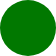 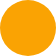 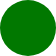 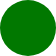 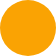 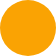 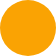 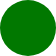 9
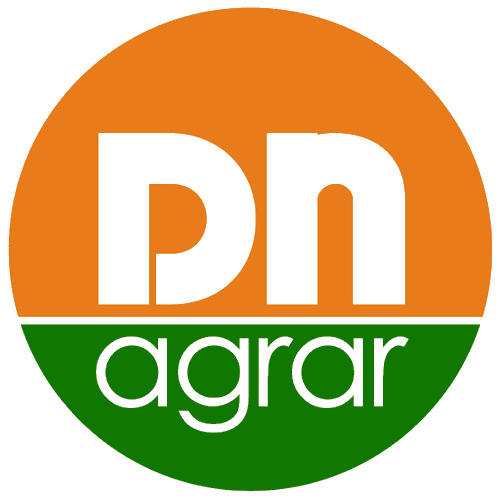 KEY PERFORMANCE INDICATORS EVOLUTION  - CONTINUED GOWING
EBITDA
NET PROFIT
TURNOVER
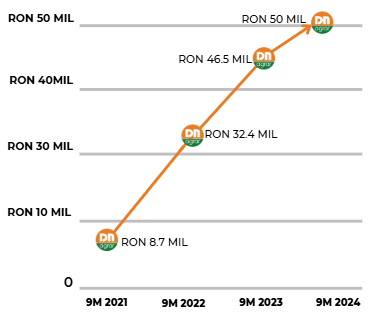 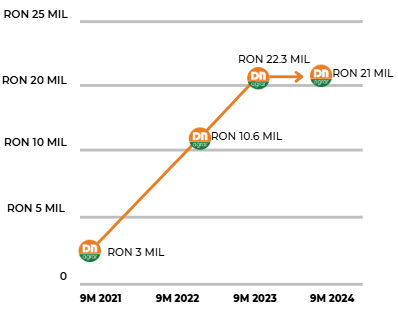 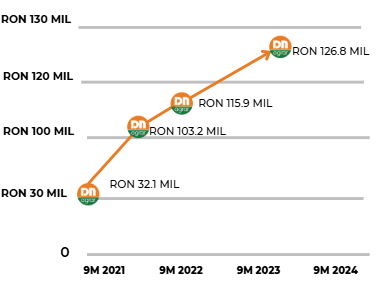 10
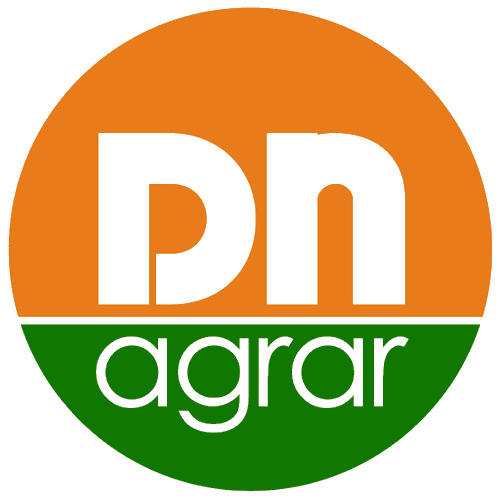 FINANCIAL RESULTS HIGHLIGHTS 9 MONTHS 2024
Operating revenues amounted to RON 193 million, an increase of 7% compared to the same period last year.

Operating expenses increased by 10% as of September 30, 2024, reaching RON 162 million. The main contribution came from expenses related to value adjustments for tangible and intangible assets, which amounted to RON 19 million, a 20% increase compared to the same period last year.

Revenues from the production of tangible fixed assets saw a 136% increase, reaching RON 14 million. This growth occurred as a result of the registration of young dairy cows, which entered the milk production process, as fixed assets.
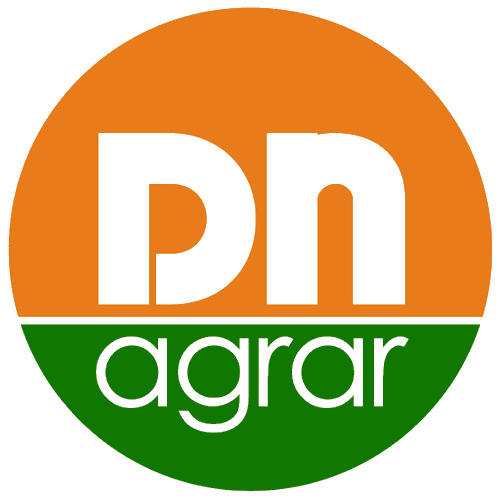 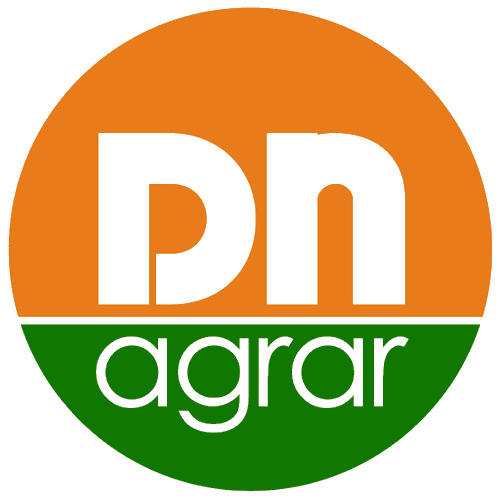 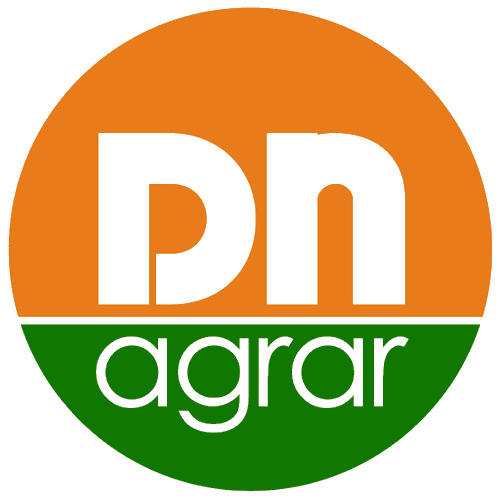 11
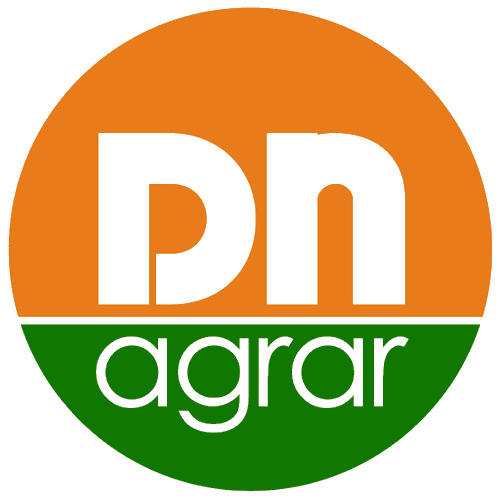 THE MAIN ELEMENTS OF THE BALANCE SHEET
Equity increased by 16% compared to December 31, 2023, reaching RON 154 million. This increase was driven by the recording of a net profit of RON 21 million as of September 30, 2024.

Long-term liabilities registered an increase compared to the end of 2023, so as of September 30, 2024, the balance of long-term liabilities reached RON 103 million.

Provisions decreased by 96% compared to the end of 2023, reaching RON 17 thousand as of September 30, 2024.

Compared to the end of 2023, there was an increase in long-term loans contracted from Exim Bank by RON 25 million, a 226% rise, as a result of a financing agreement of EUR 9.2 million, contracted in April 2024 for the construction project of the DN AGRAR Straja farm, as well as a refinancing carried out for the loans from ING Bank.
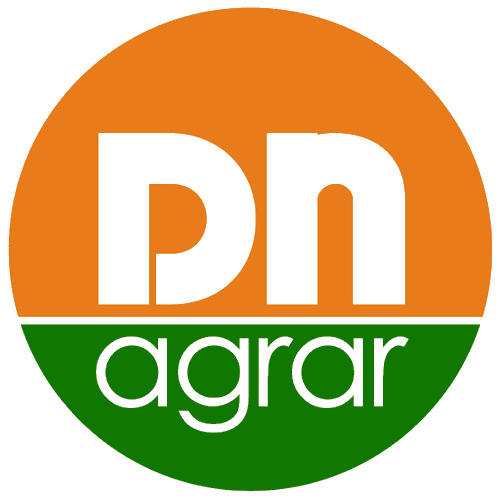 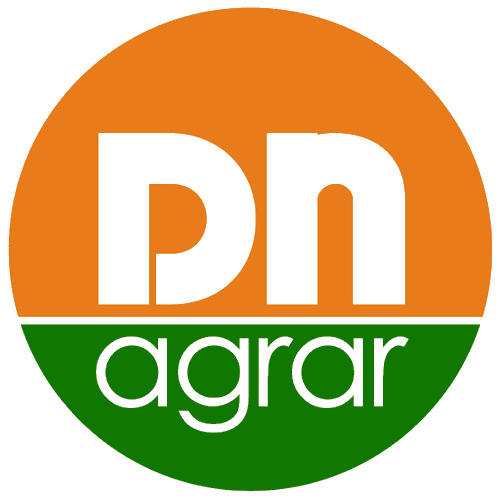 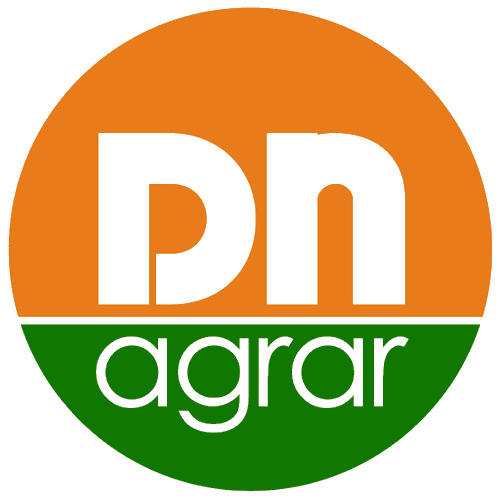 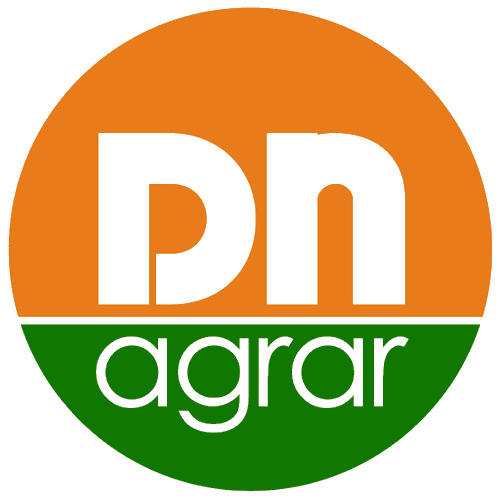 12
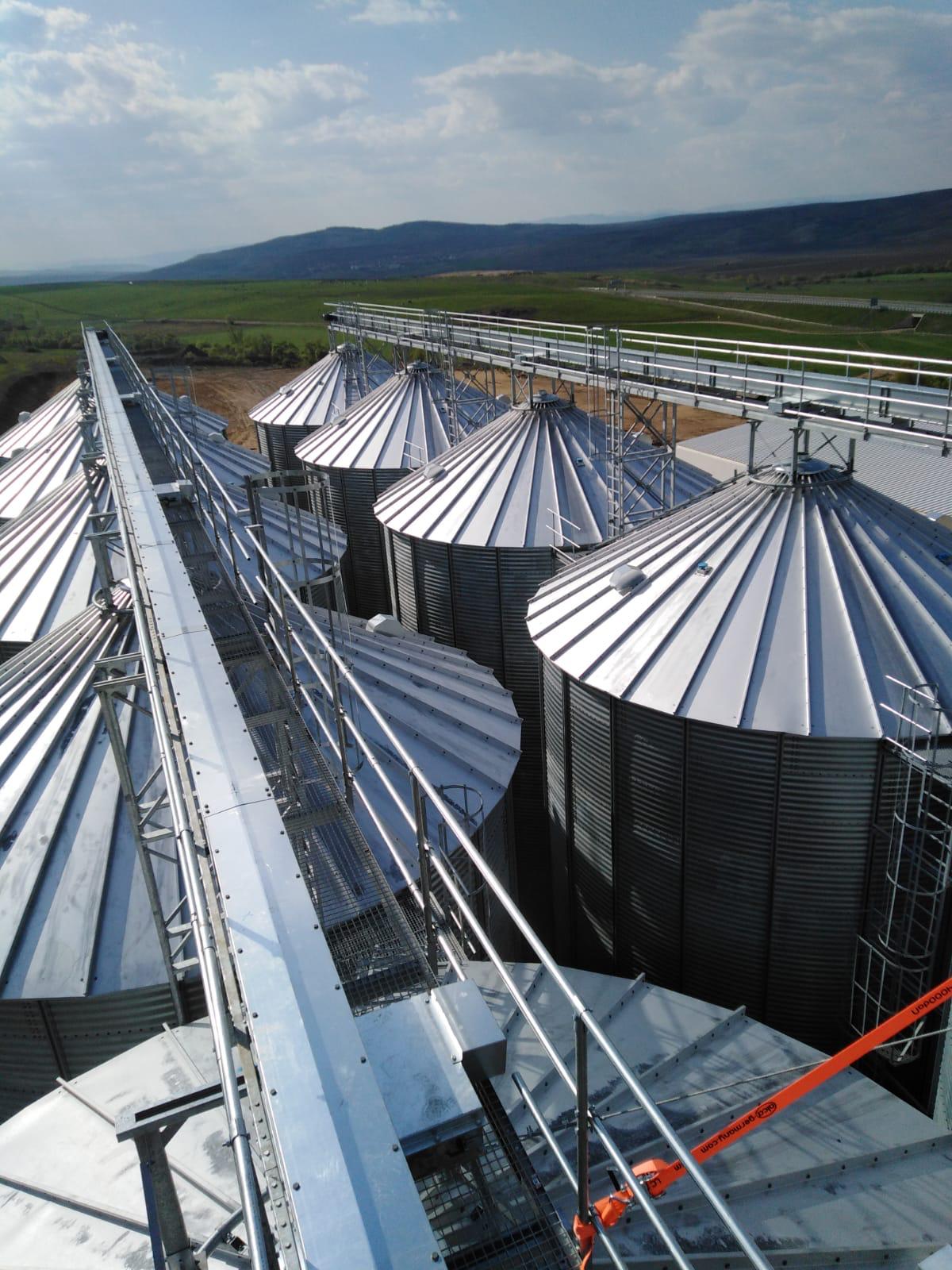 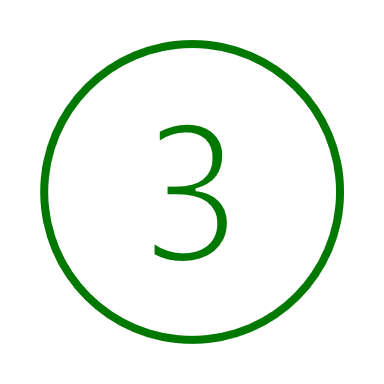 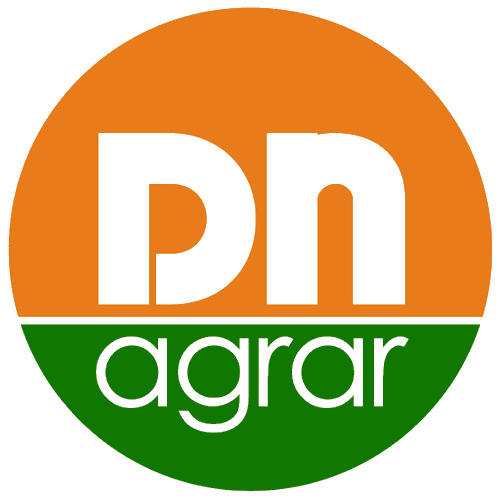 OPERATIONAL
ACTIVITY
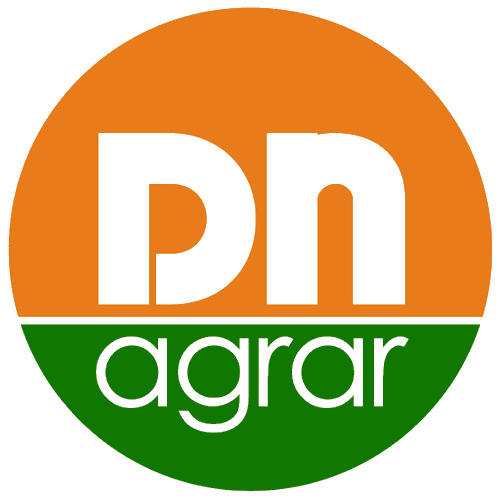 CONSISTENT GROWTH IN MILK DELIVERIES
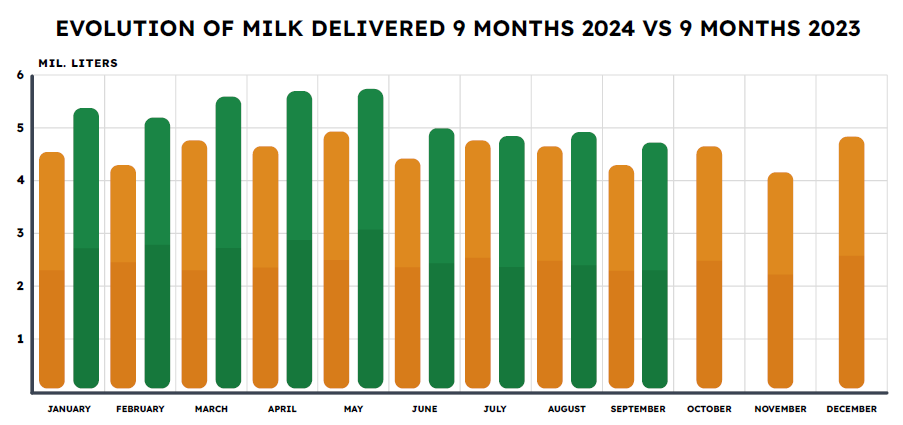 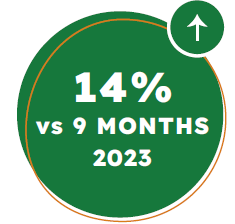 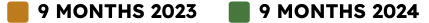 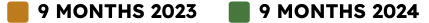 🐄 By maintaining a sustained pace of production and delivery, we recorded a monthly average of 5 million liters of milk deliveries in the first 9 months of this year. 

🐄 60 million liters of milk to be delivered in 2024.
14
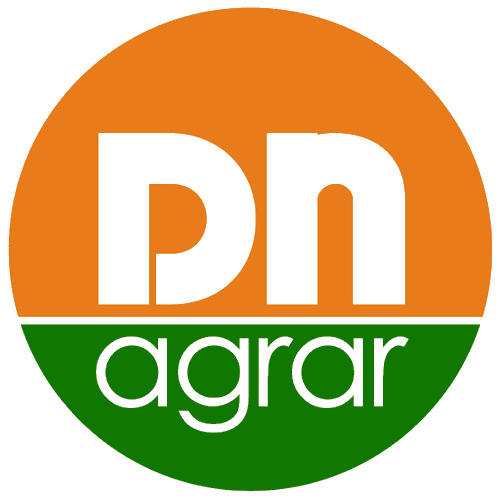 EUROPEAN MILK MARKET & OUTLOOK 9M 2024
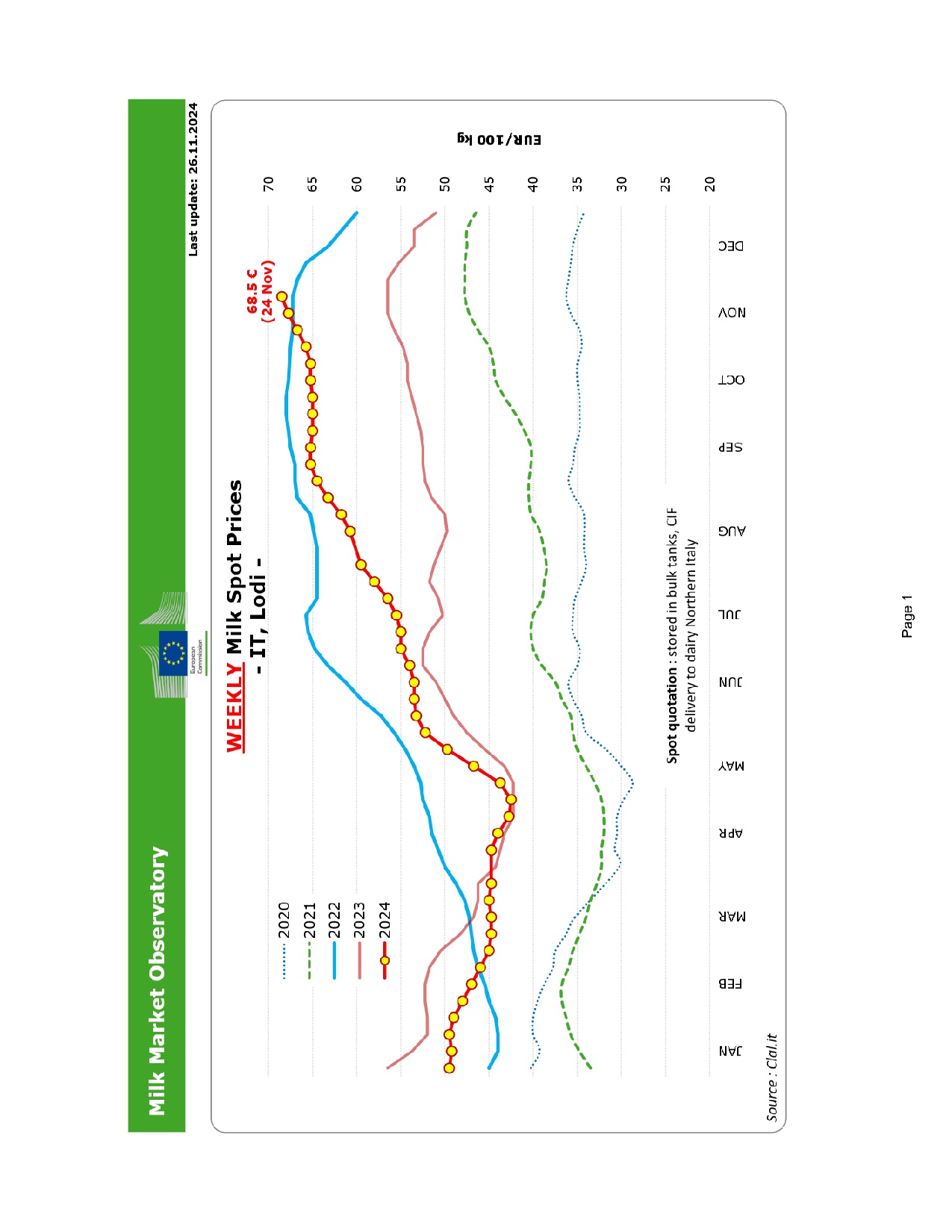 European milk market
as of Aug 2024
as of Sept 2024
*https://agriculture.ec.europa.eu/data-and-analysis/markets/price-data/price-monitoring-sector/milk-and-dairy-products_en
*Source: https://agriculture.ec.europa.eu/
DN AGRAR MILK PRICE 9M EVOLUTION
Stabilization of prices as the market adjusts and stable demand
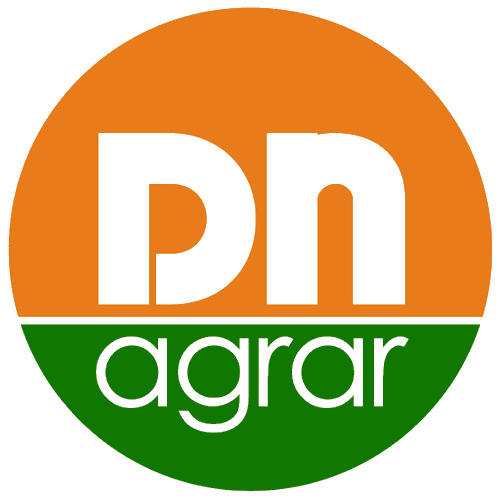 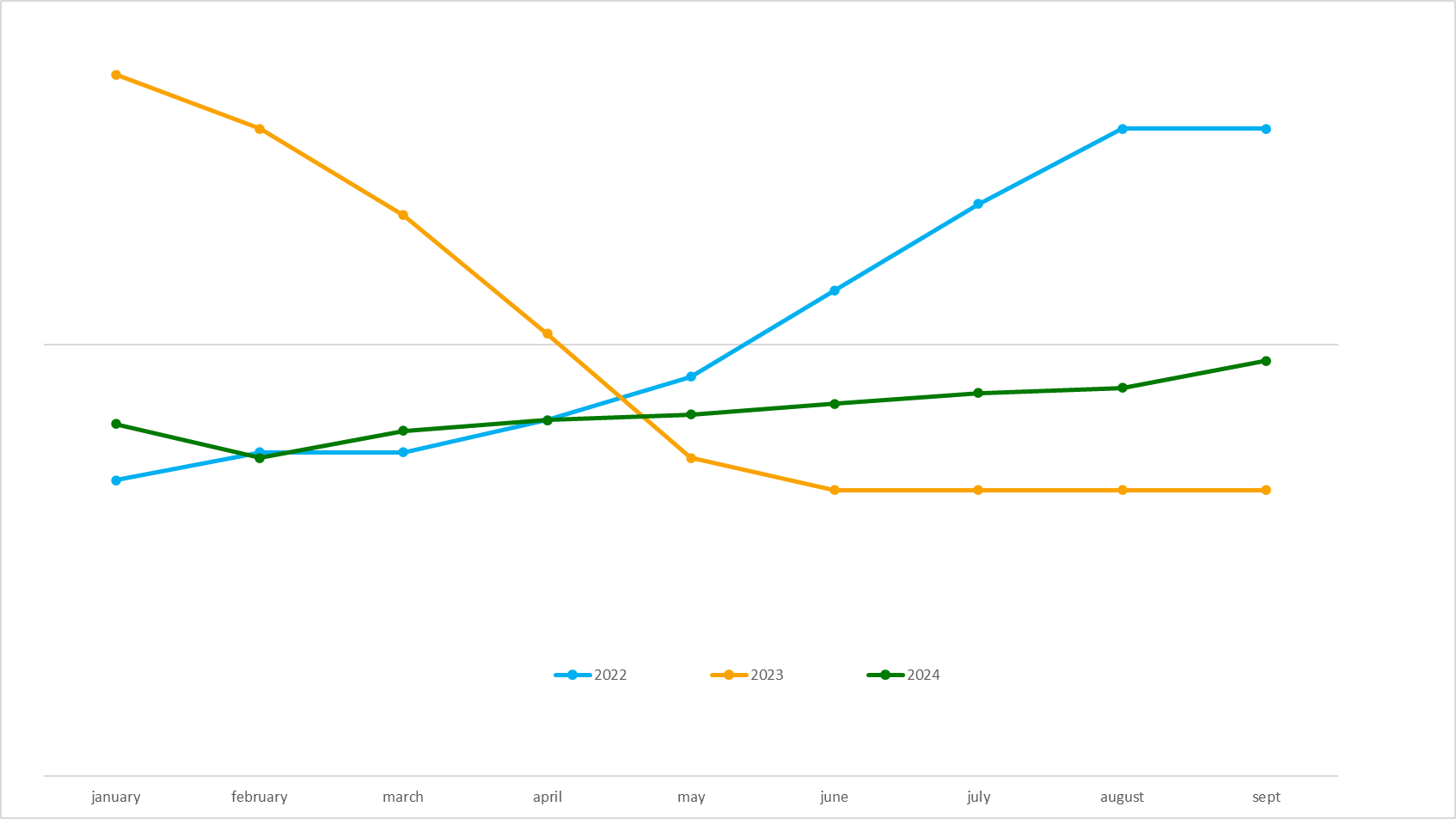 16
DN AGRAR MILK PRICE 9M EVOLUTION
Stabilization of prices as the market adjusts and stable demand
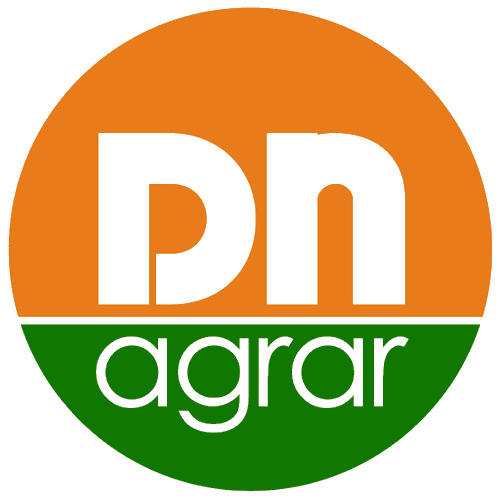 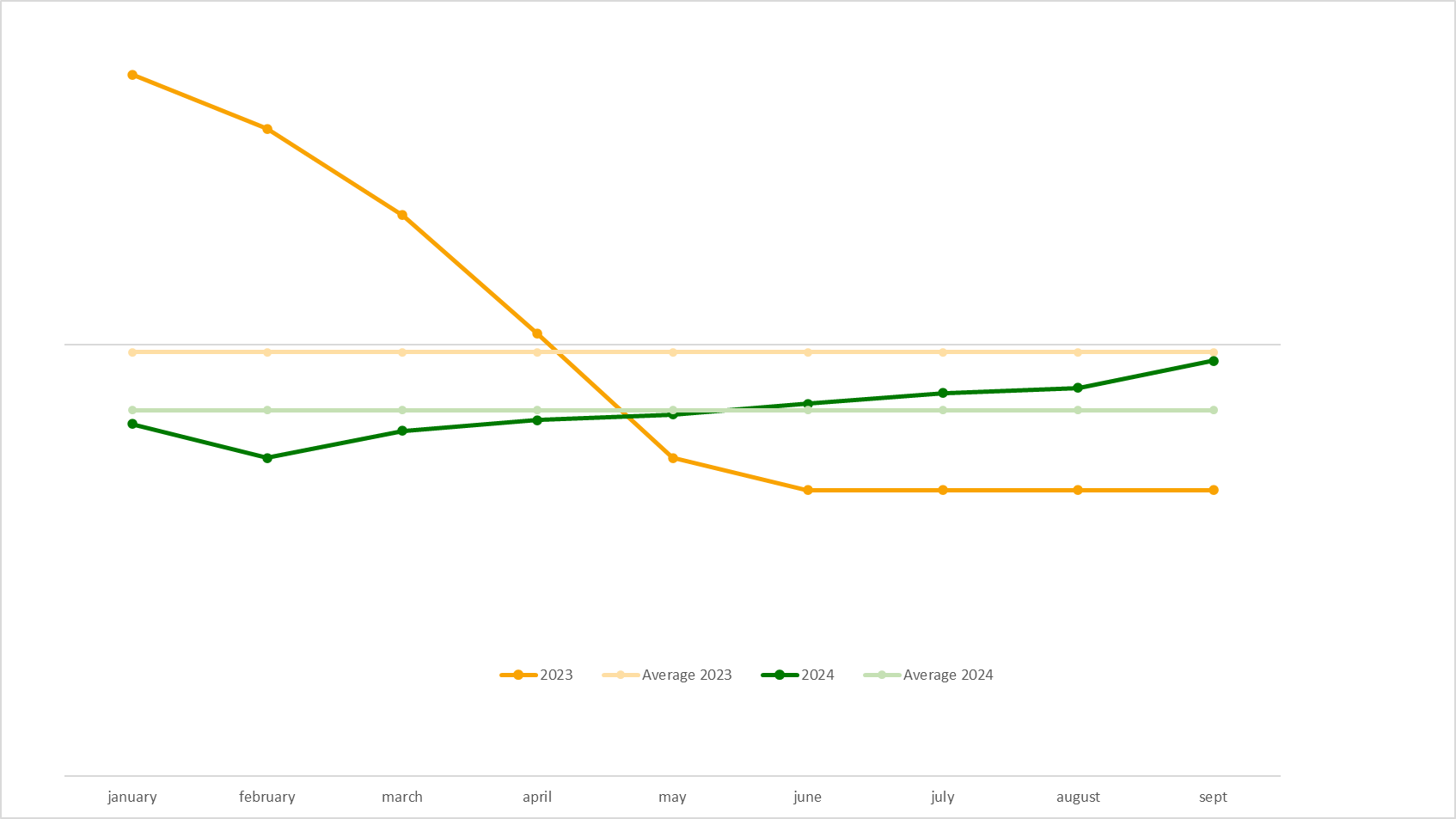 17
OUTLOOK OF DN AGRAR MILK PRICE
Stabilization of prices as the market adjusts and stable demand
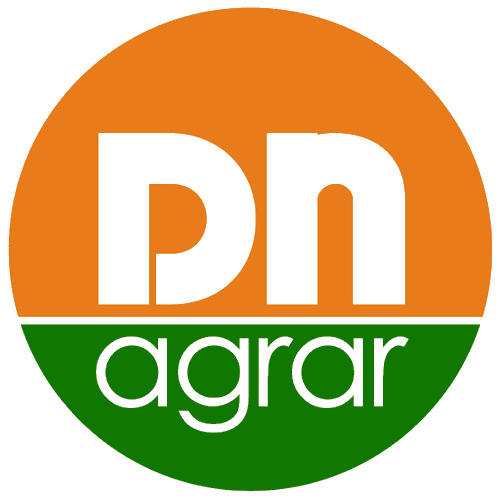 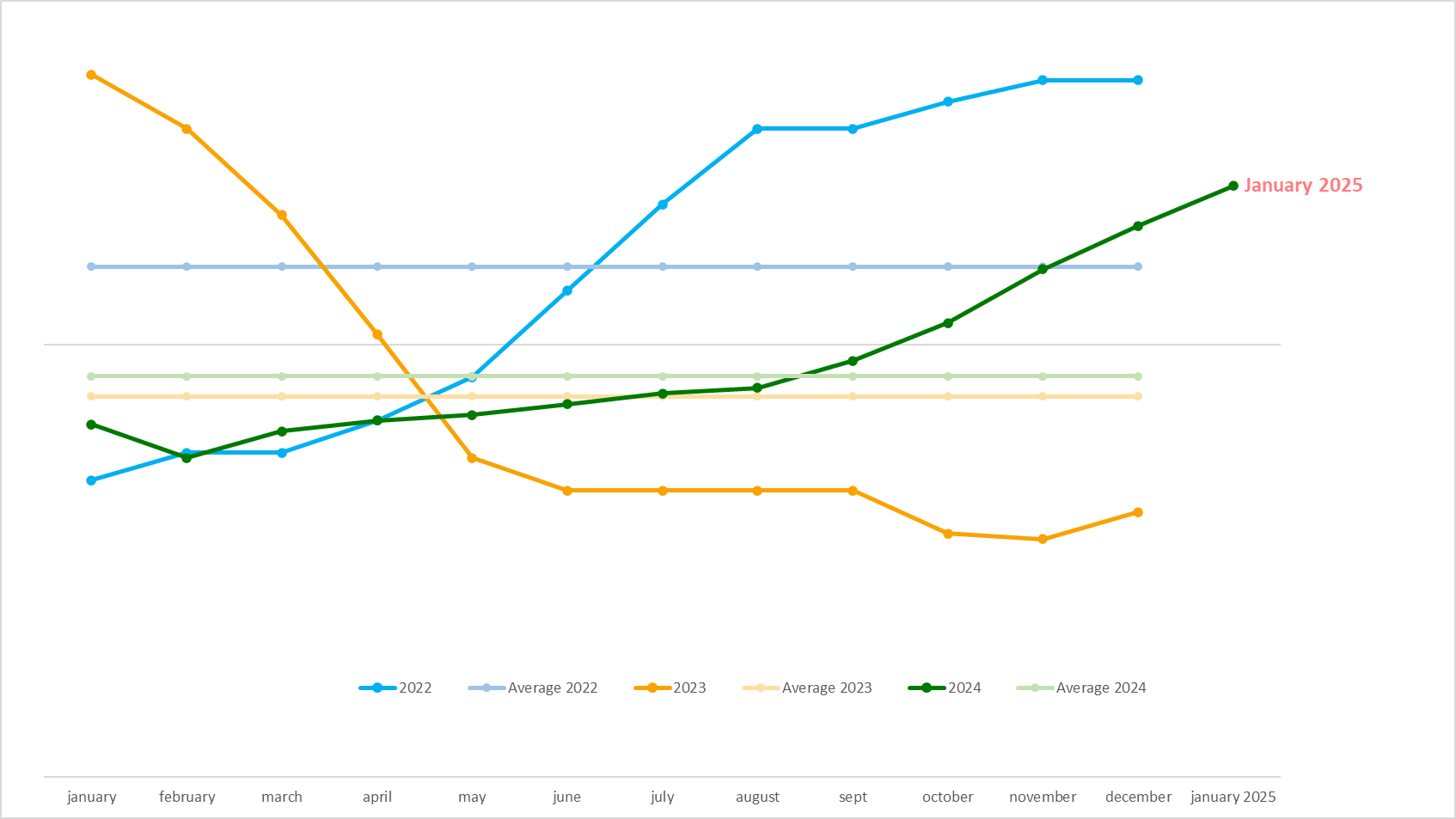 18
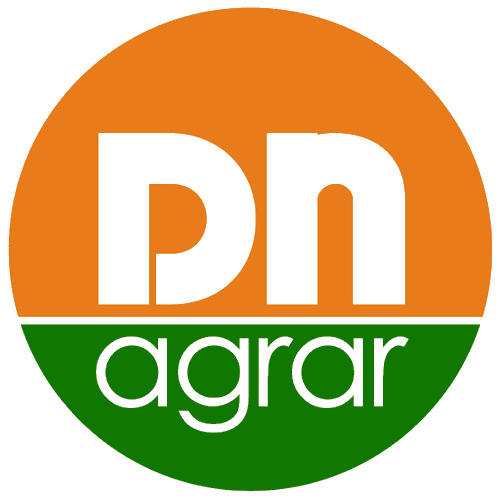 DN AGRAR CEREAL PRODUCTION EVOLUTION – SUSTAINABLE GROWTH
Lucerne: 
580 ha harvested
4 harvests, with a production of   22,33 tons/ha 
 

Triticale silage (main crop): 
1500 ha harvested 
Production of 31,27 tons/ha vs. 22,74 tons/ha in 2023 - increase of 38% 

 


Maize silage (main crop): 
1900 ha harvested
Production of 29 tons/ha vs. 24 tons/ha in 2023 - increase of 21%
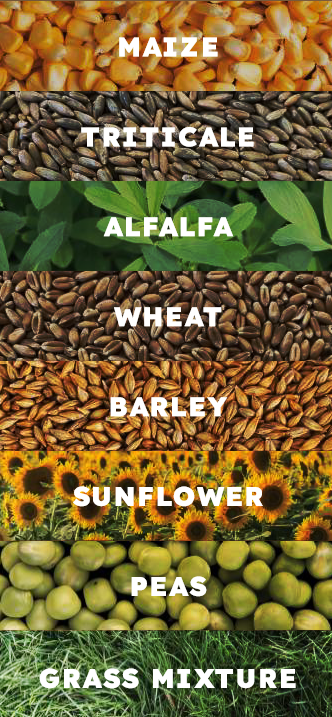 The use of
No-tillage technology in the cultivation
process and its benefits
Protects the soil and
reduces erosion

Produces better quality soil

Saves insects and
Microorganisms

Contributes to the battle
against the climate changes
19
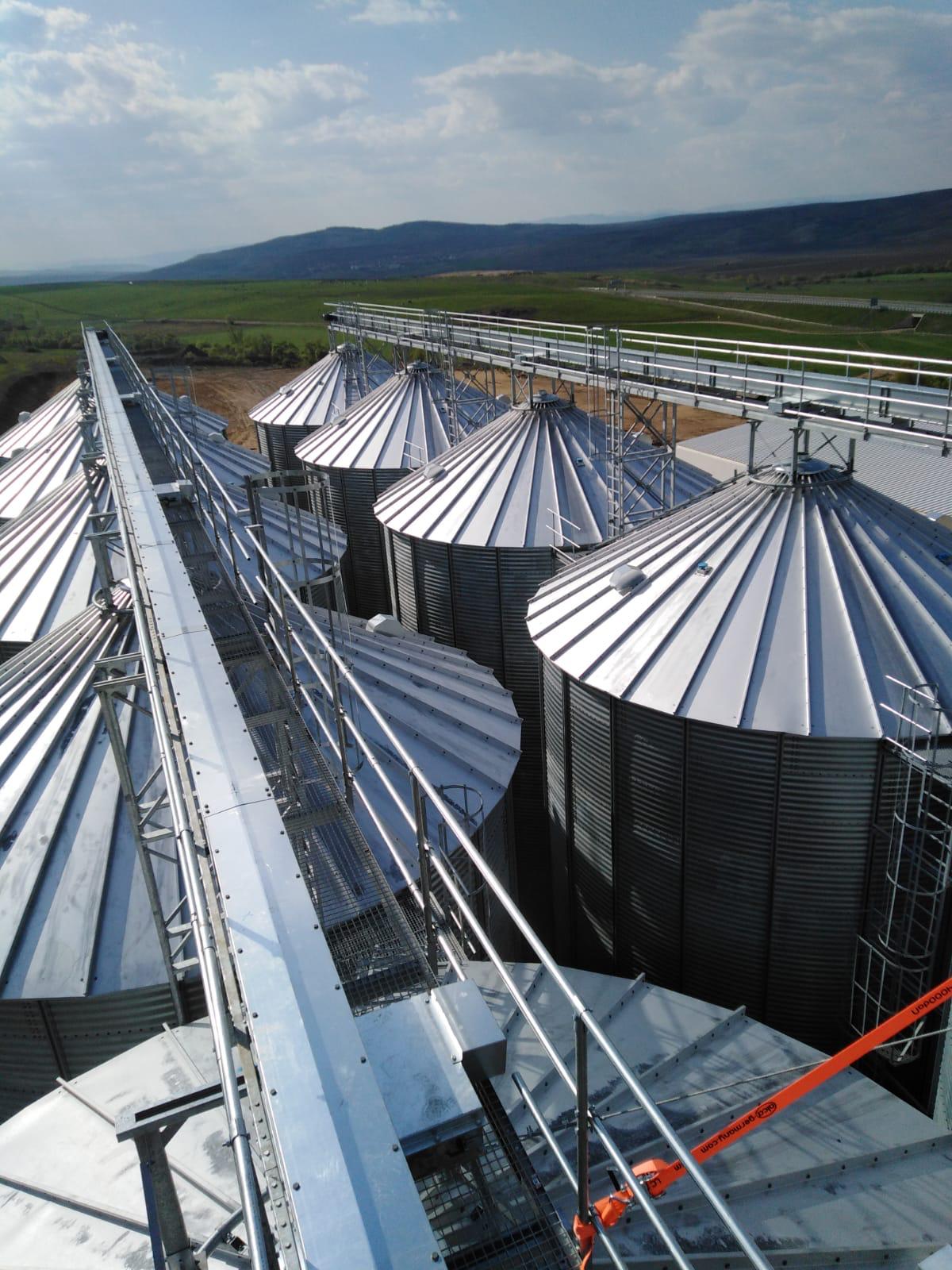 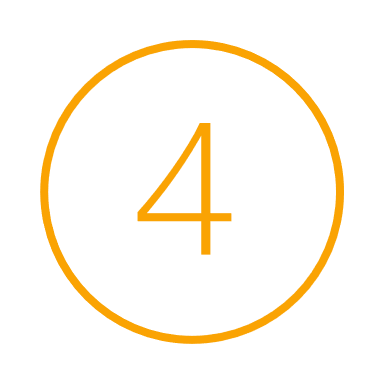 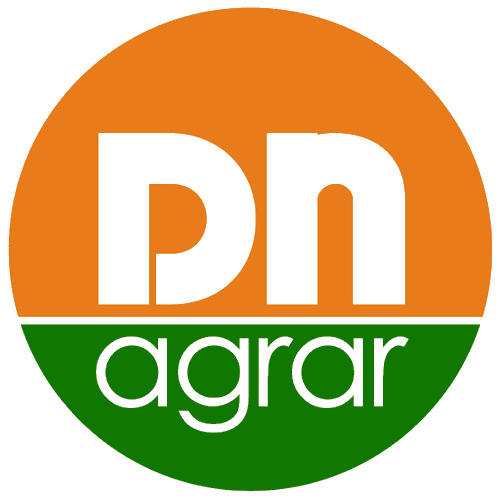 DN AGRAR
PROJECTS
20
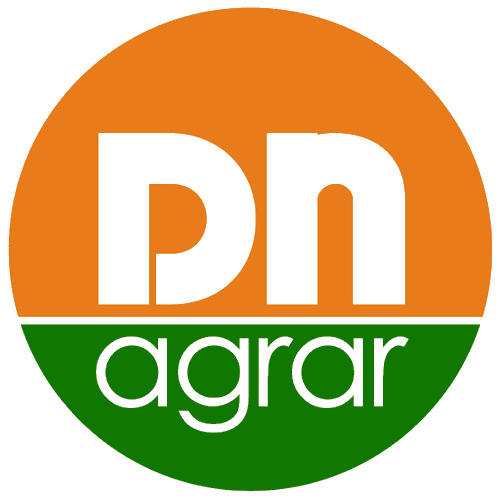 DN AGRAR STRATEGIC VIEW BY 2027/ 2028
A Clear and Achievable Vision
Building a Major European Milk Producer
Strategic Projects
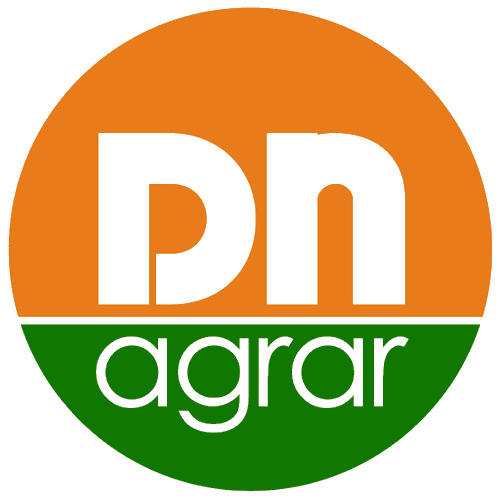 DN AGRAR FARMS 2027/2028
~ 100 million liters of milk will be delivered annually
STRAJA FARM
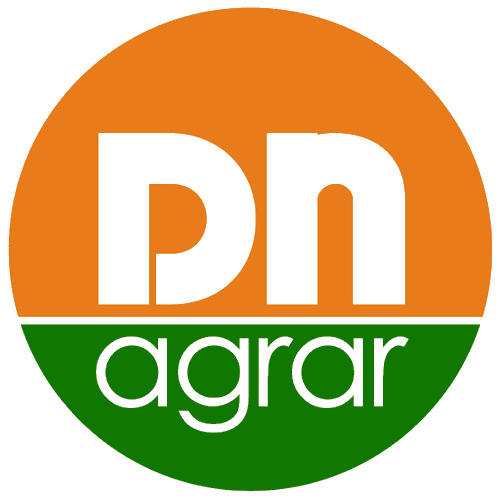 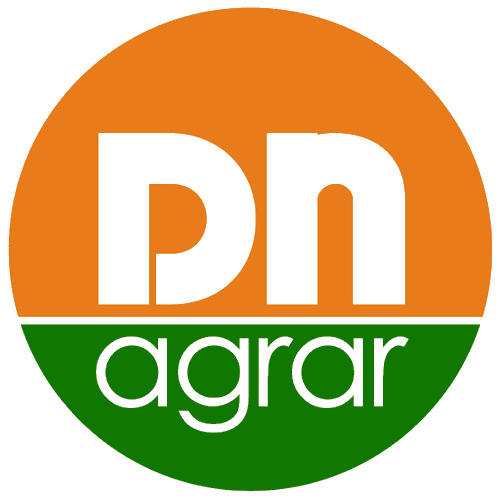 Acquisition FARM
3,800 dairy cattle
1,200 young stock
100,000 liters/day
600 cows milked/hour
………. dairy cattle
………. liters/day
………. cows milked/hour
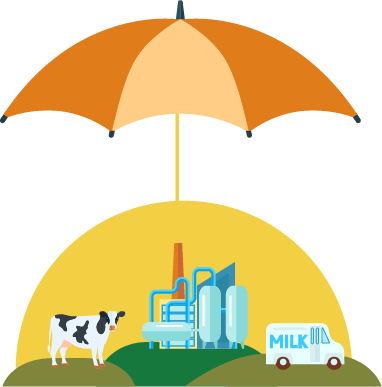 APOLD FARM
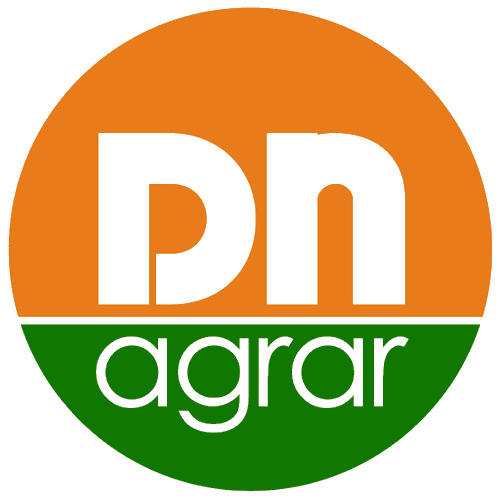 CUT FARM
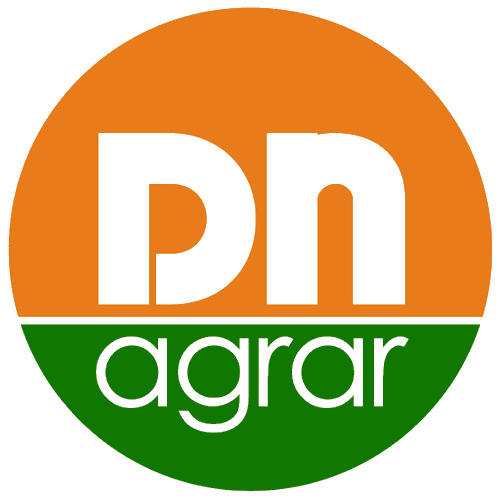 5,500 dairy cattle + young stock
100,000 liters/day
400 cows milked/hour
2,200 dairy cattle
50,000 liters/day
300 cows milked/hour
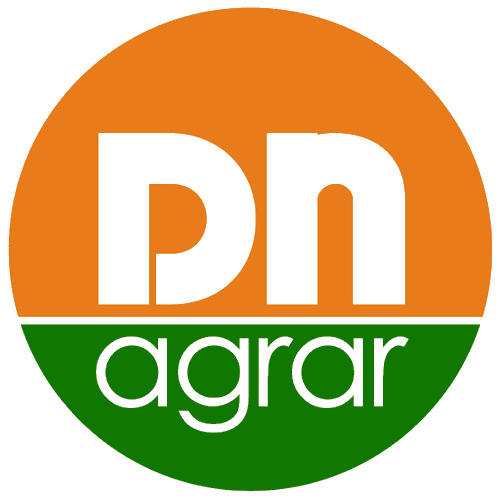 PRODLACT FARM
LACTO AGRAR FARM
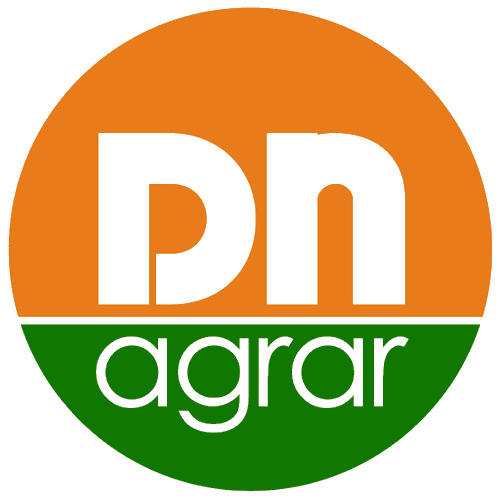 Over 3,300 young stock animals
Raising young cattle for Apold and Cut farms
4,000 dairy cattle + young stock
63,000 liters/day
350 cows milked/hour
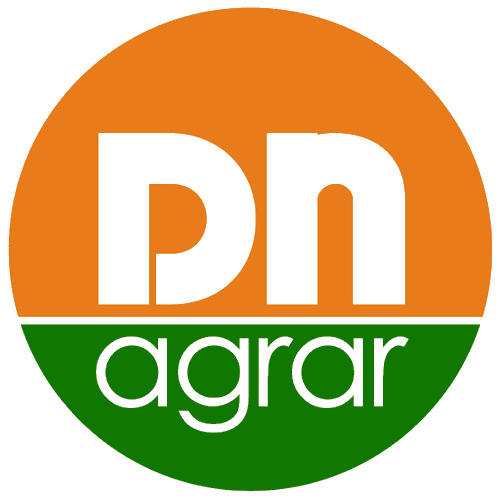 STRAJA PROJECT - A SIGNIFICANT EXPANSION IN PRODUCTION
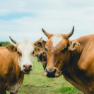 2024: The foundation works were completed and part of the main hall, along with the waste storage lagoon
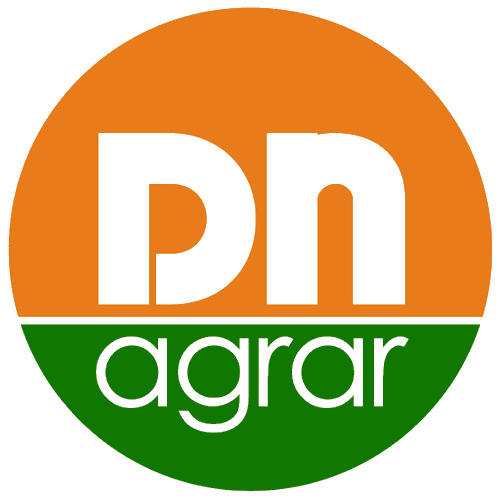 Key Highlights:
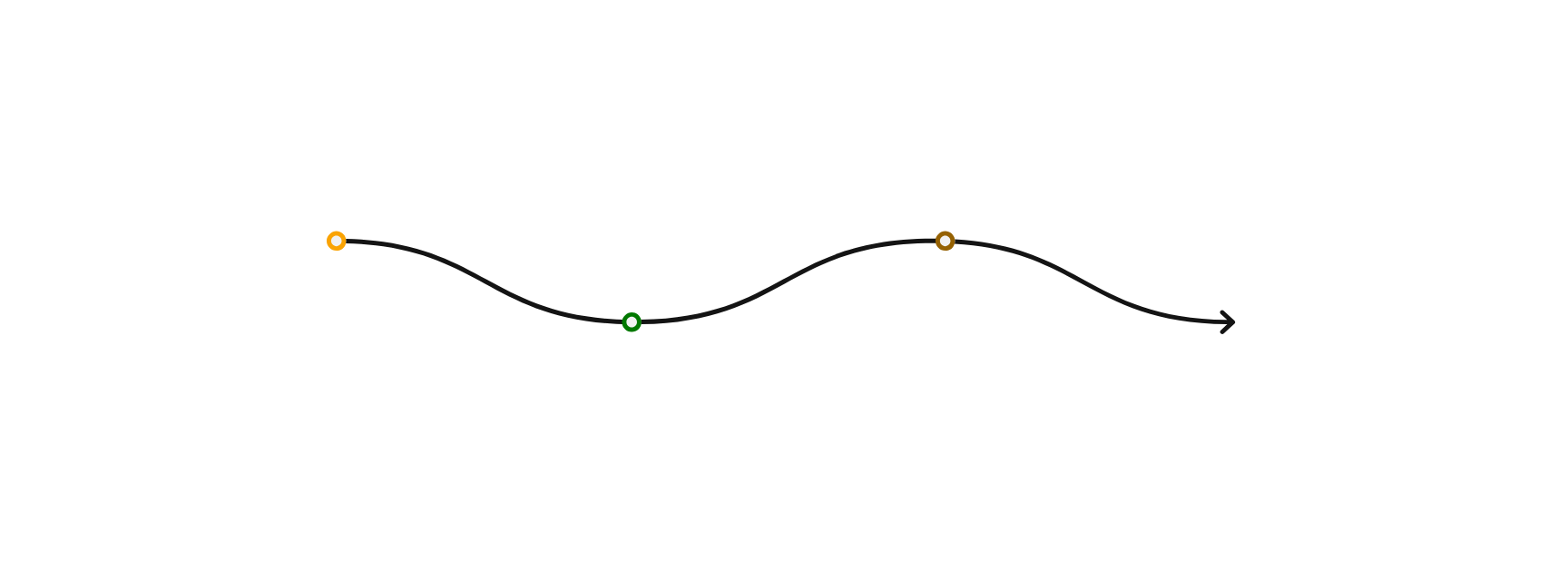 Started in 2023, planned to be completed in 2027

Capacity of 5,000 cows (3,800 dairy cows and 1,200 young stock)

Financed through credit facility and own sources

The first milking operations at the Straja farm are scheduled for the beginning of 2025

By this time, the farm will have 1,120 productive cows, and the first milking parlor will be fully operational
The foundation for the first rotary parlor was poured,
with installation scheduled for early December, and
progress has been made on the construction of
barns to hold 1,120 animals, which will be equipped 
as work progresses. 
This phase represents one-third of the total project.
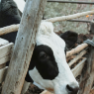 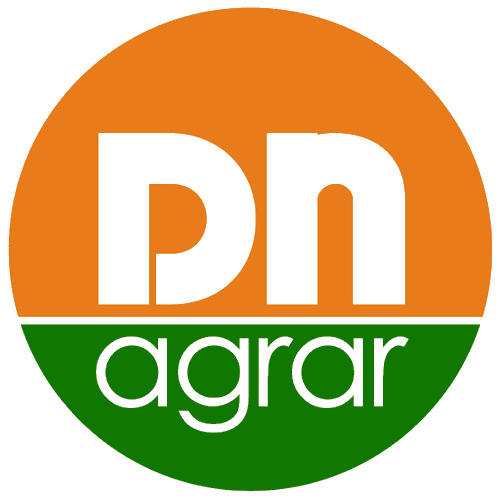 2025: Approx. 1,700 cows in production & pregnancy
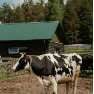 2026: Approx. 3,400 cows in production & pregnancy
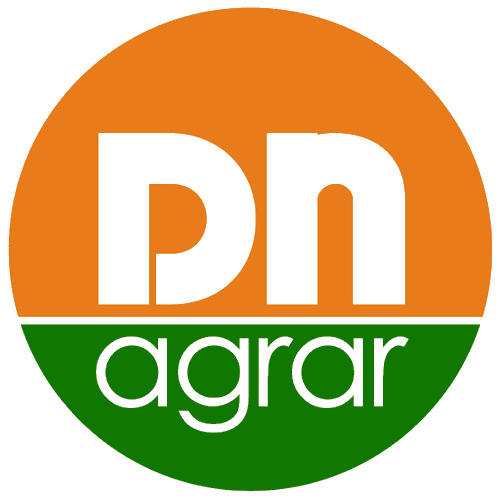 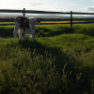 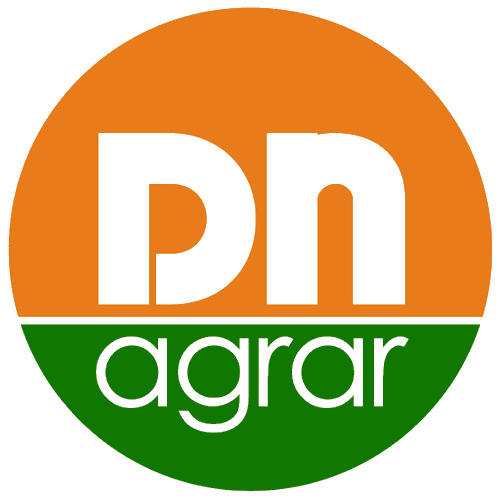 2027: Approx. 5,000 cows in production & pregnancy
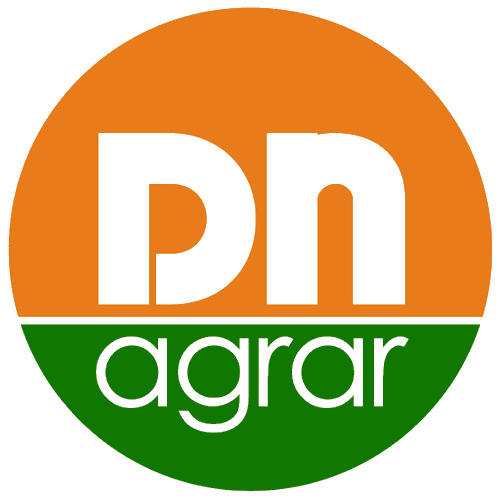 STRAJA PROJECT CURRENT STATUS
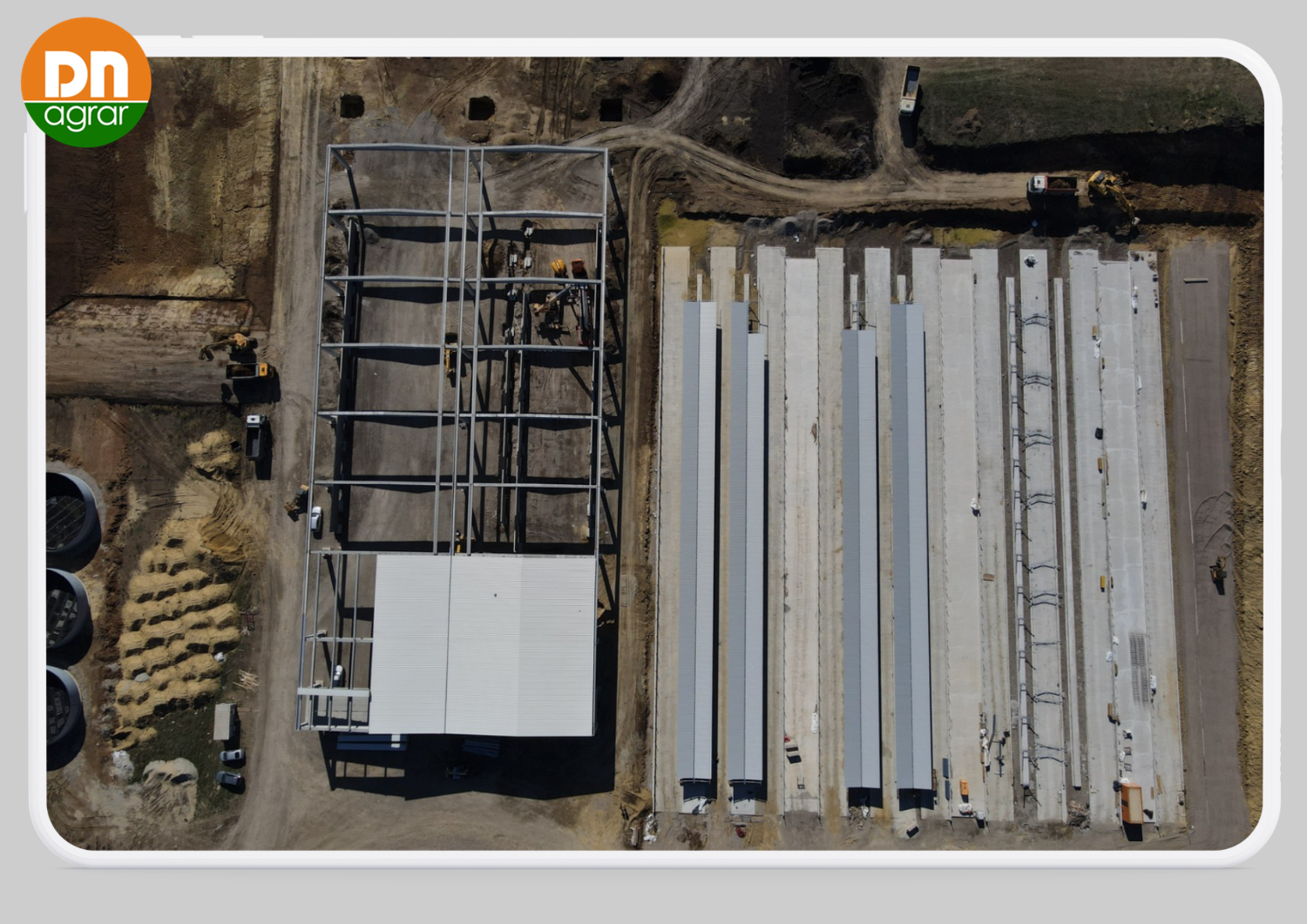 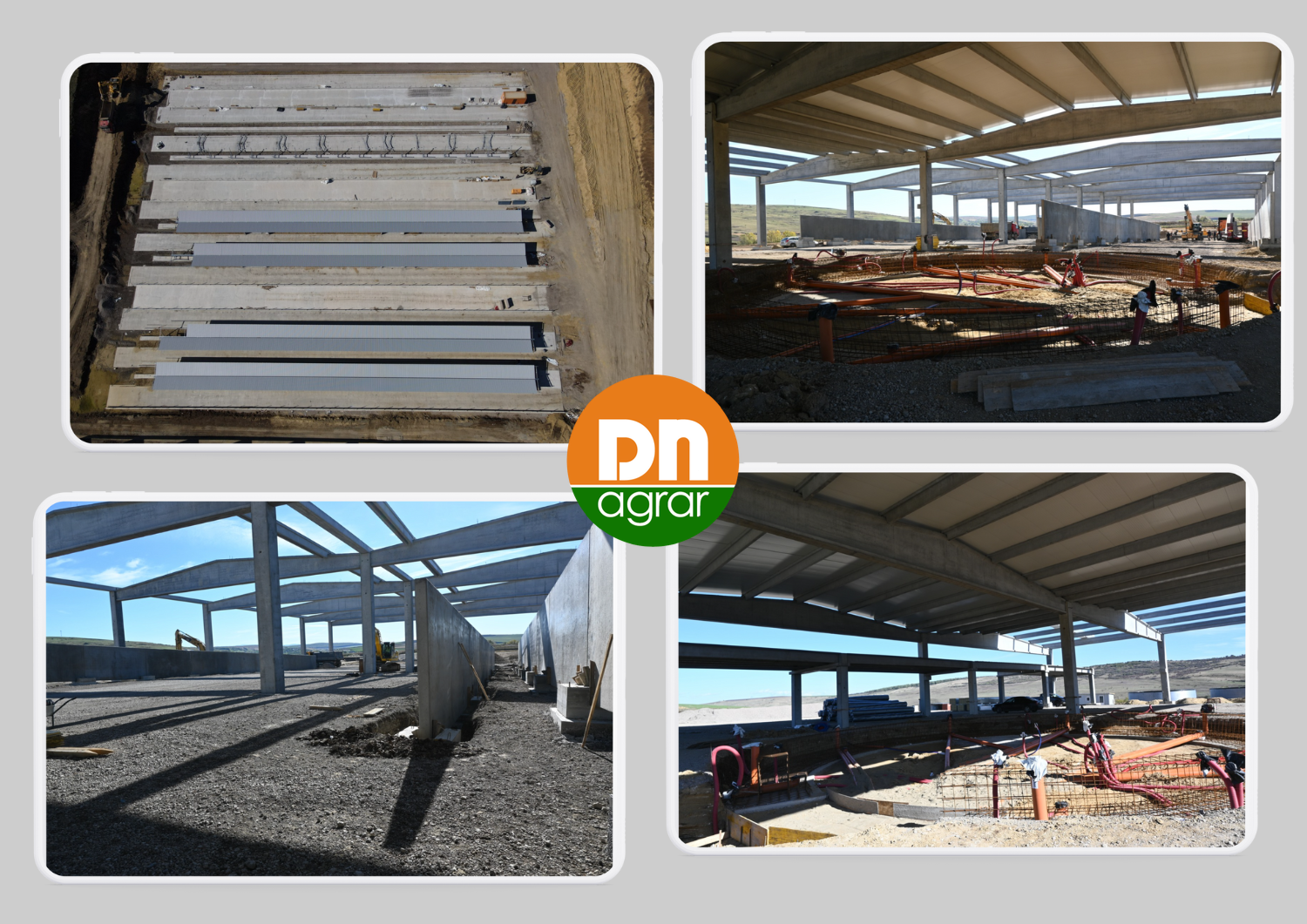 24
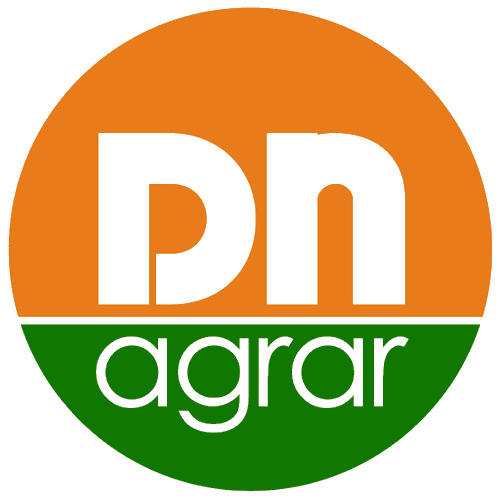 STRAJA PROJECT CURRENT STATUS
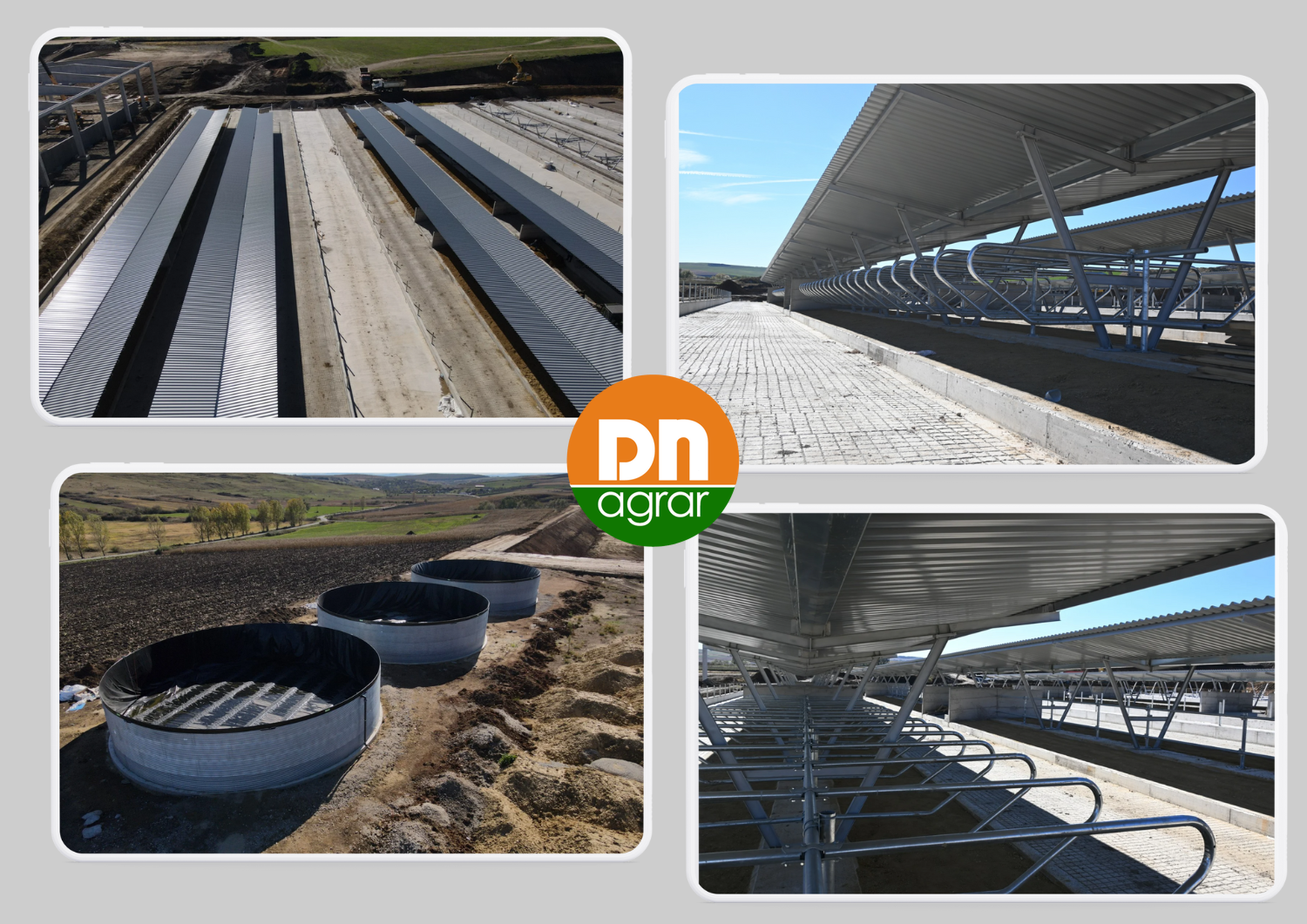 25
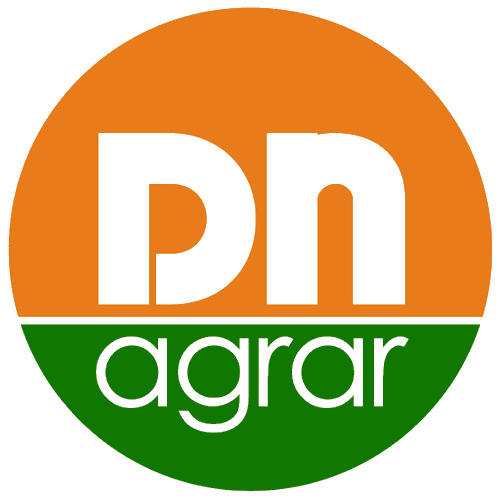 COMPOST FACTORY TO STRENGTHEN THE CIRCULAR ECONOMIC MODEL
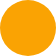 Operational Highlights
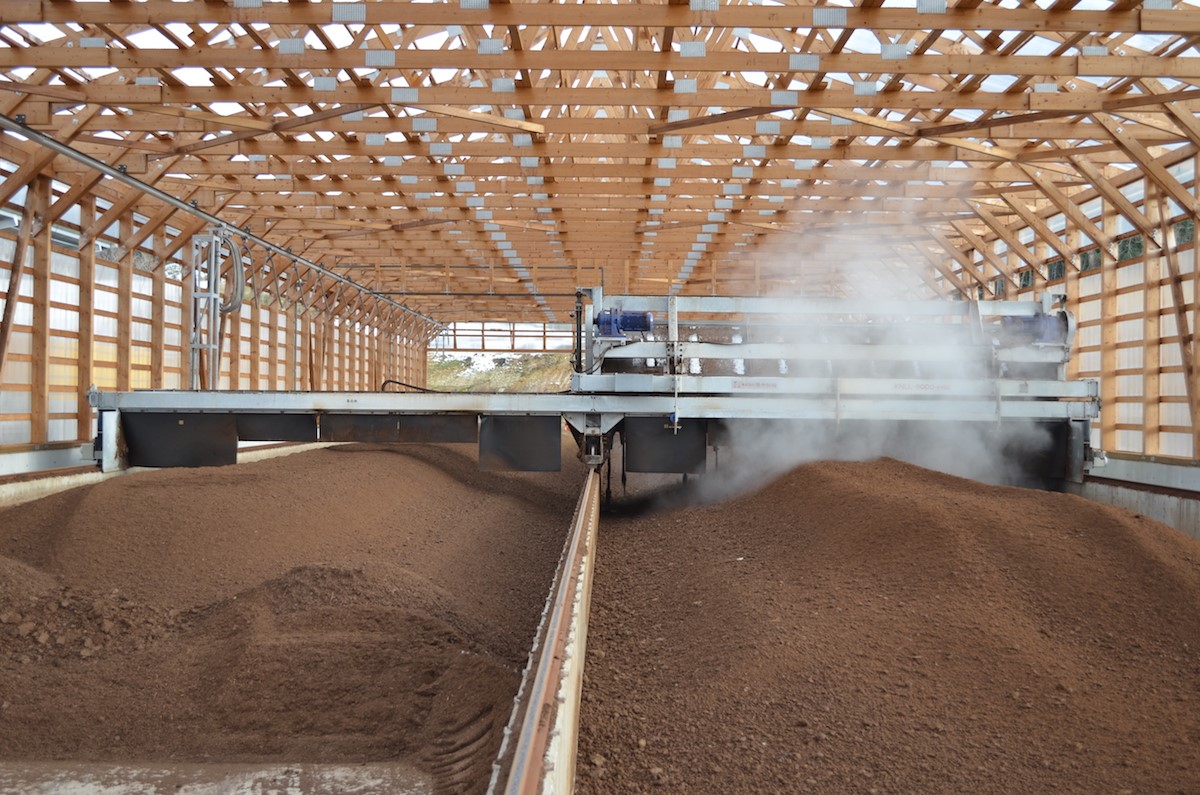 Integrated organic waste management system
Operations started in November 2024 
21,000 tons of manure processed annually
Production of over 7,000 tons of organic fertilizer
Use the organic fertilizers produced for internal needs and to sell outside the Group
The process of certifying fertilizers as organic typically takes 3 - 6 months
Investment of EUR 1.8 million

The project addresses two major challenges: 
1. efficient manure management and improved soil fertility
2. contribution to the reduction of greenhouse gas emissions
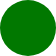 Further Developments
The process of obtaining voluntary carbon certificates started
Build the sales channel to develop the business line
Advance with the certification process to achieve the international "Gold Standard" accreditation for carbon credit
26
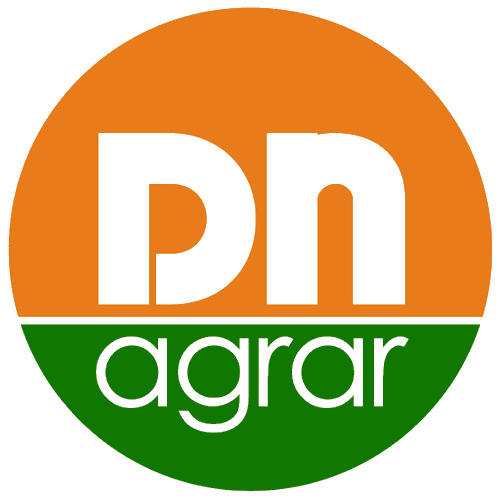 BIOMETHANE PRODUCTION FOR AN INTEGRATED SUSTAINABLE STRATEGY
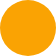 Operational Highlights
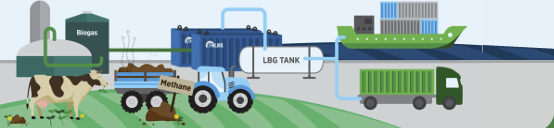 Production facility with a total capacity of up to 15 MW
DN AGRAR will supply the raw material for the biomethane production
BSOG Energy will develop the production facility
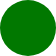 Cooperation agreement for the largest biomethane production facility in Romania with BSOG Energy 

This project aligns with DN AGRAR’s mission 
to lead sustainable agriculture.
Further Developments
Project execution is expected to take over 2 years from the signing of the final agreement
The overall investment in the facility is estimated to around EUR 30 million
Based on a 15-year contract of approx. 50 million EURO, the expected yearly revenues for DN AGRAR will be between EUR 3 - 3.5 million
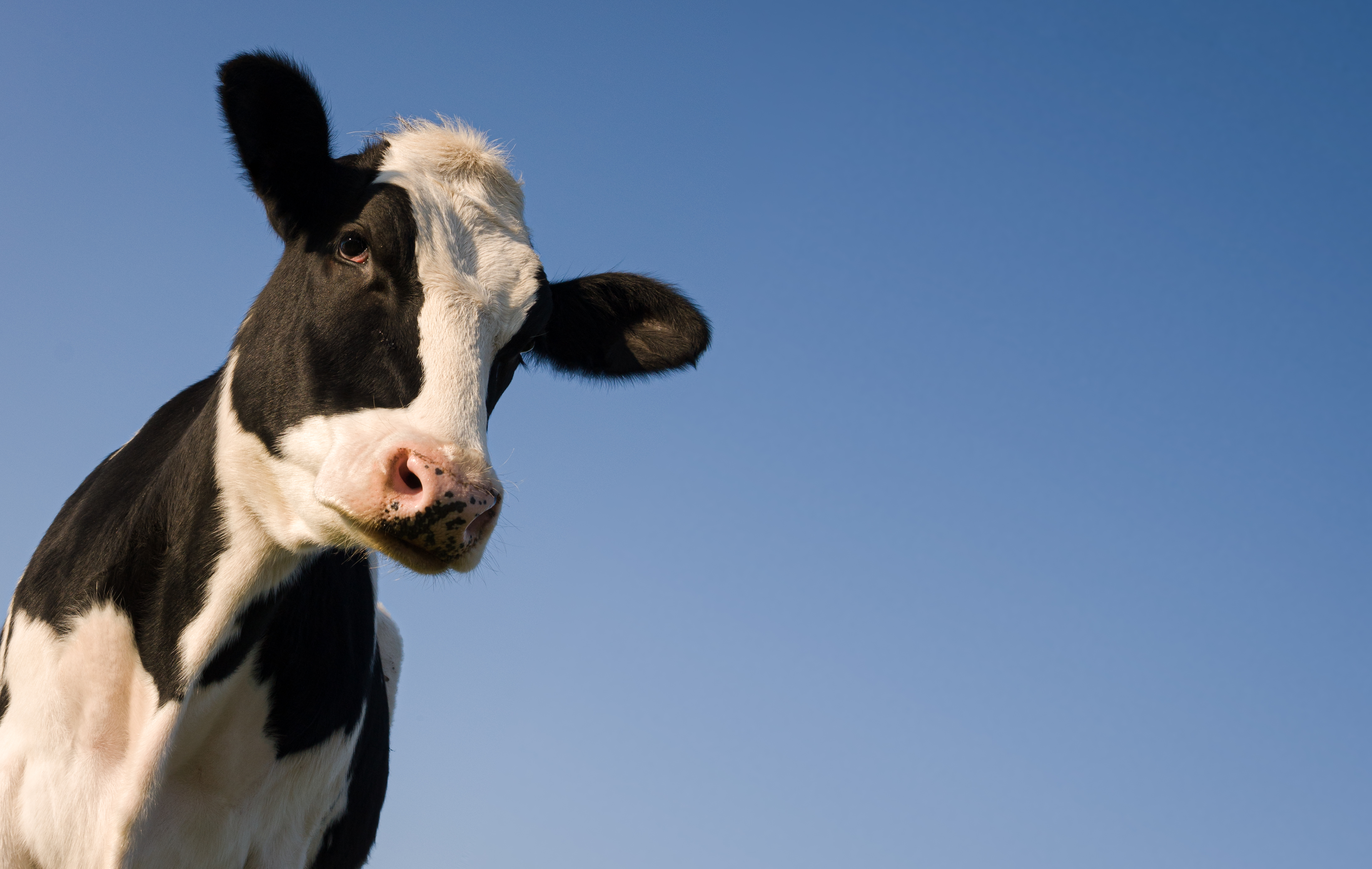 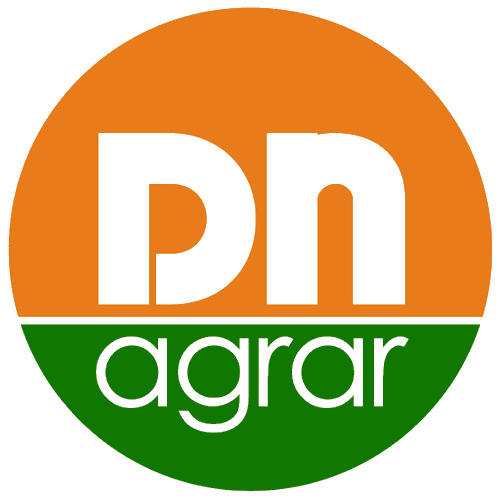 CONTACT INVESTOR RELATIONS
Peter de Boer, 
BoD Member and Strategic & IR Director
 investors@dn-agrar.eu , +40 258 818114
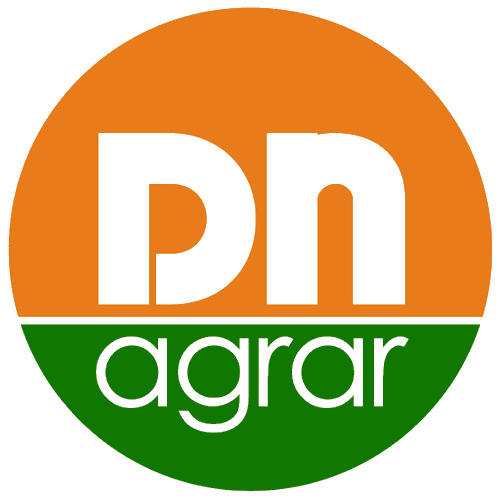 QUESTIONS
When will the Straja farm be fully populated so that it can operate at maximum production parameters?
When does the activity in Straja farm start?
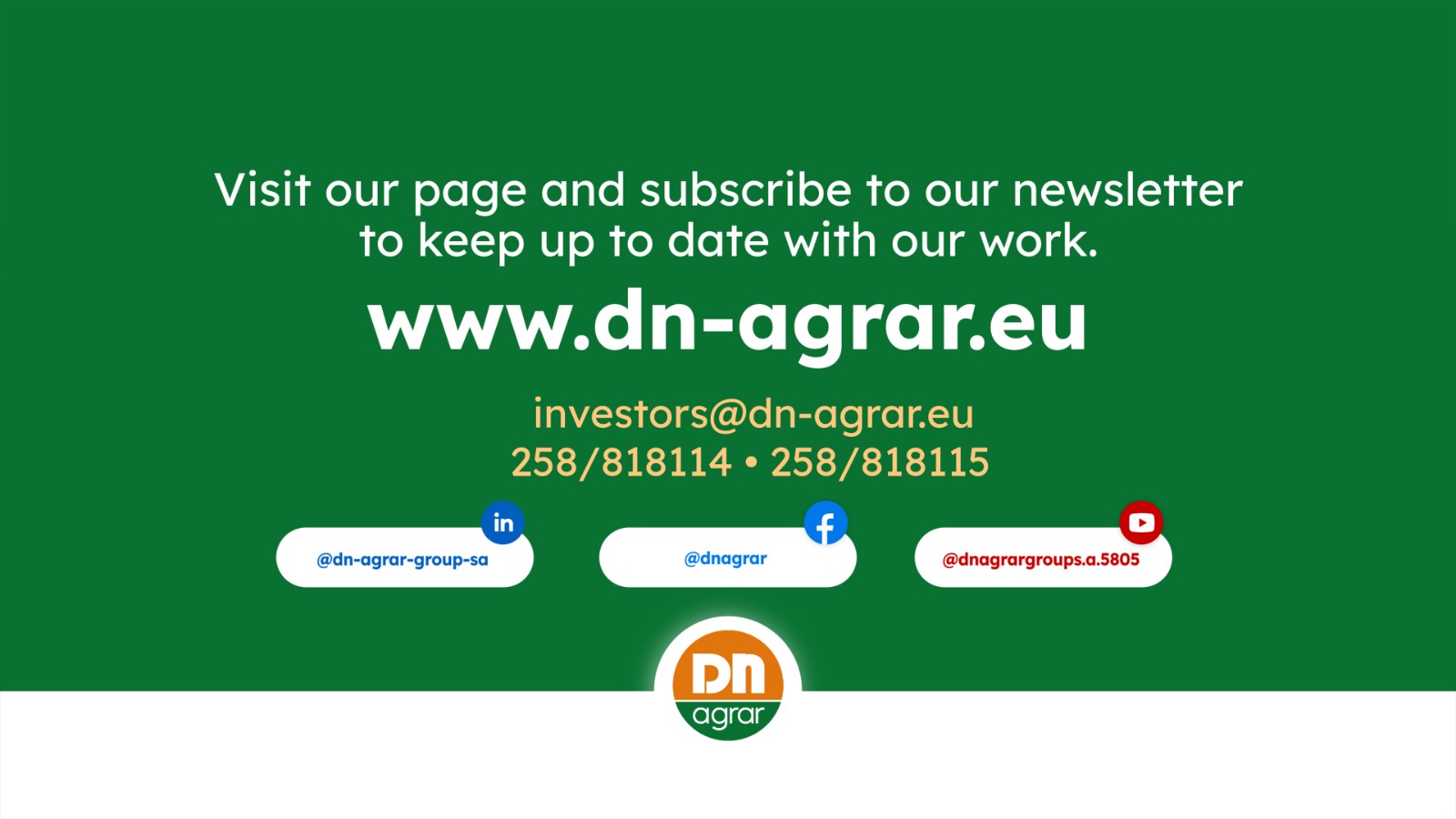 30